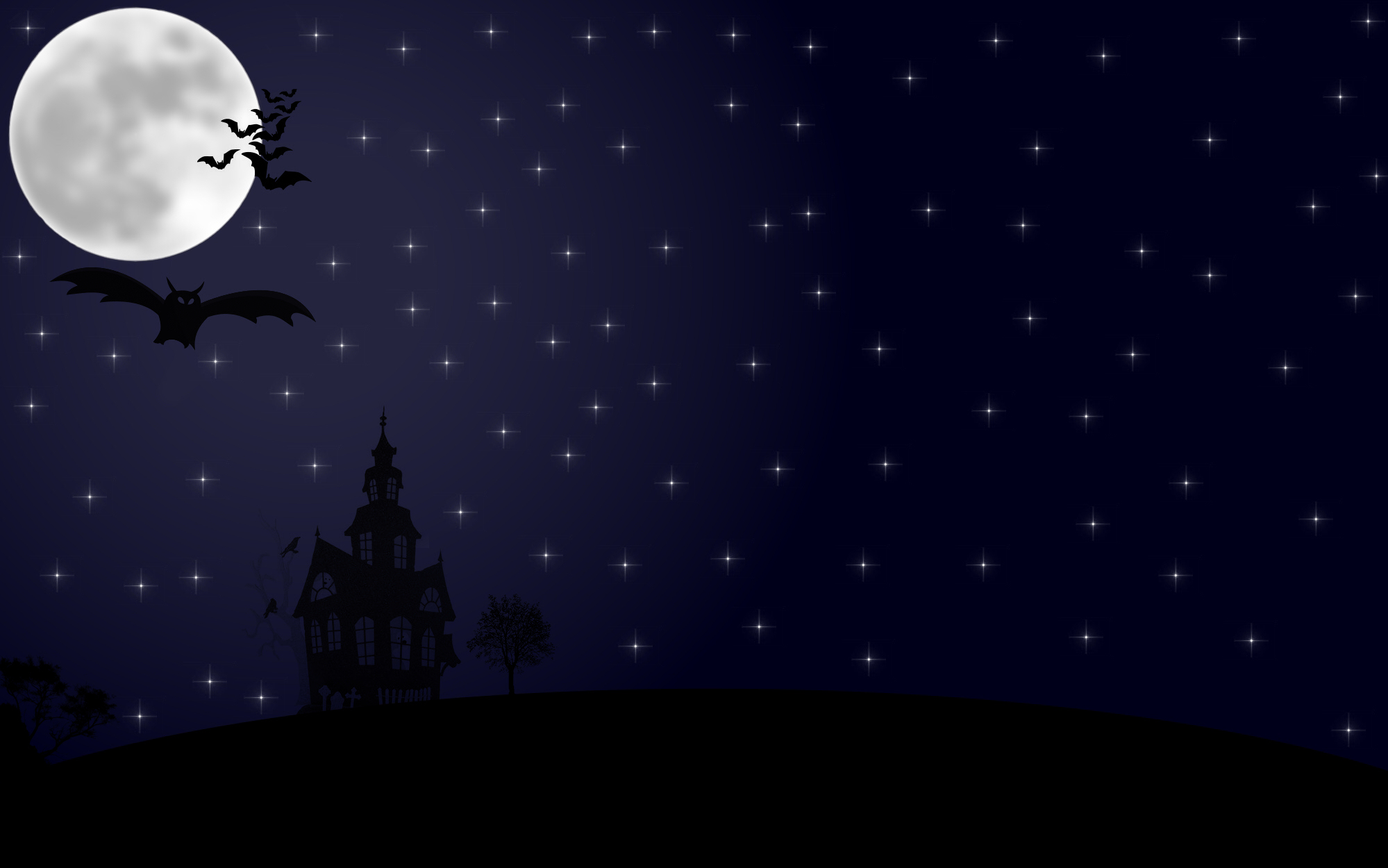 Estimulación cognitiva
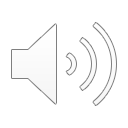 Ejercitemos jugando
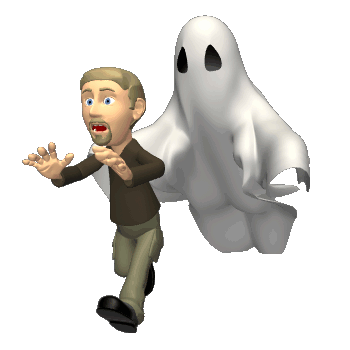 Empezar
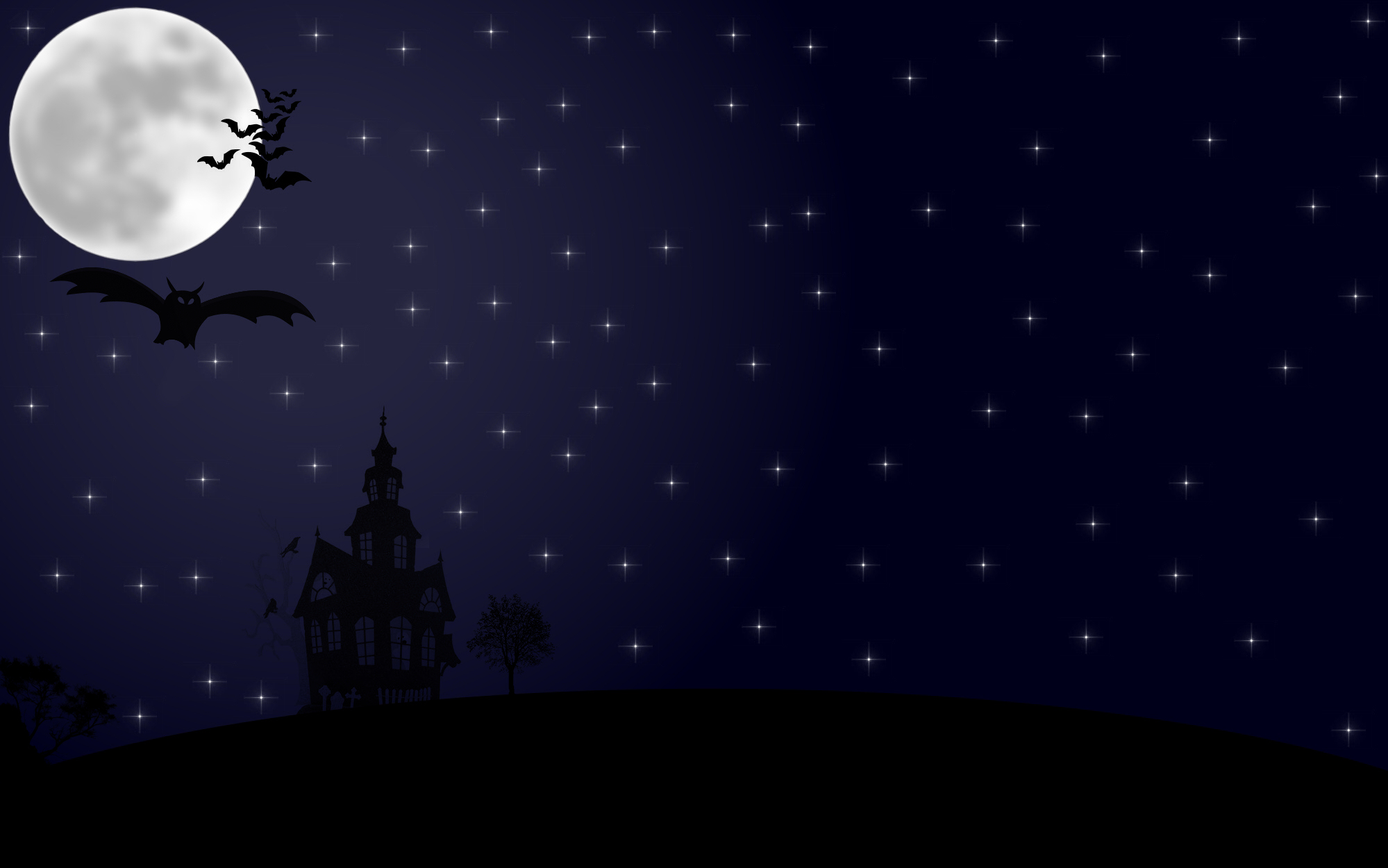 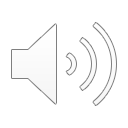 M
E
N
Ú
Preguntas alocadas
Rompecabezas
Palabras desordenadas
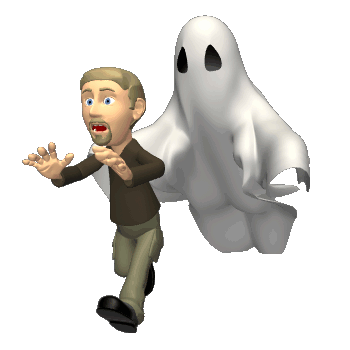 Inicio
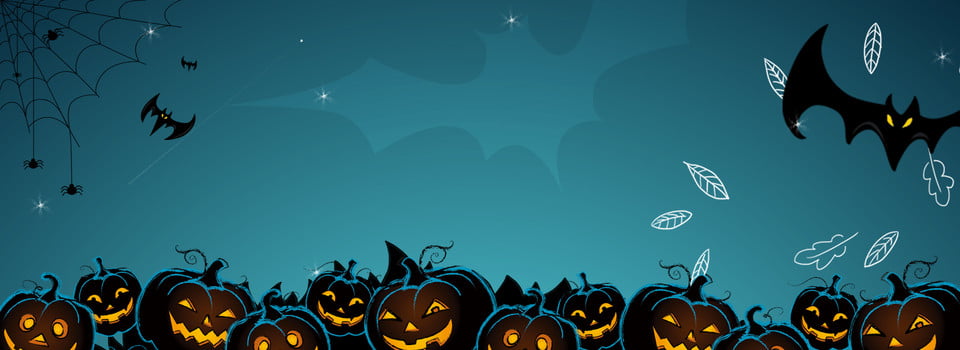 A continuación se presentaran preguntas y el estudiante deberá seleccionar una de las opciones mostradas. Para saber si es correcta la respuesta, deberá pinchar en la opción elegida, donde se reproducirá un sonido de error o de aplausos.
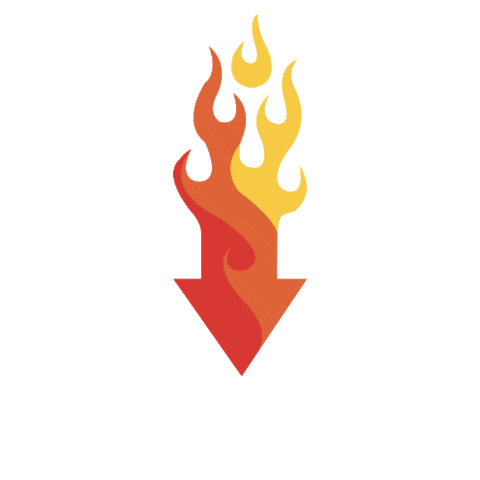 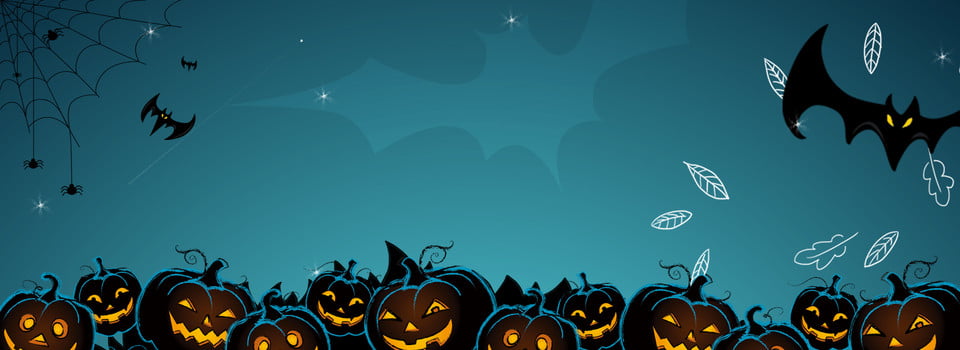 1) Vuelan en escobas y tienen gatos negros.
Calavera
Momias
cementerio
Calabaza
Ajo
Brujas
Fantasma
Brujas
Muerte
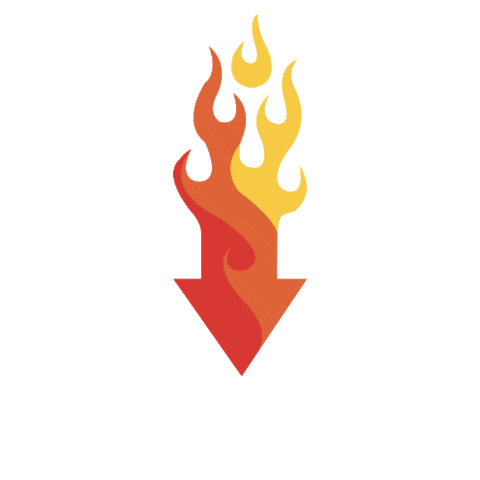 Vampiros
Payaso
Esqueleto
Hechizo
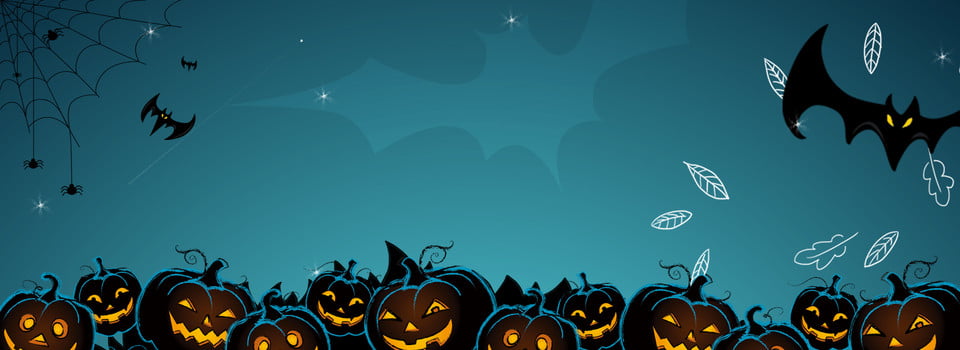 2) Alimento que deja mal sabor de boca y que además ahuyenta a los vampiros.
Calavera
Momias
Calabaza
cementerio
Ajo
Brujas
Ajo
Fantasma
Muerte
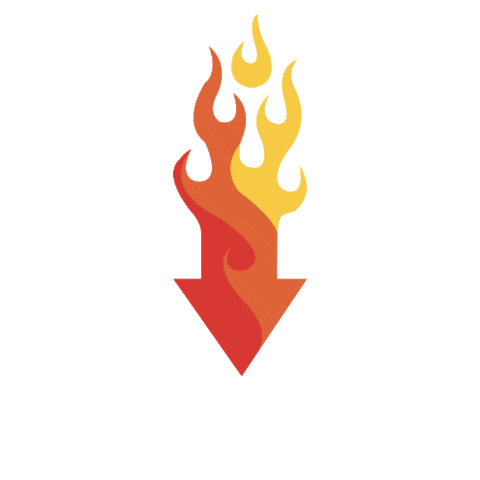 Vampiros
Payaso
Esqueleto
Hechizo
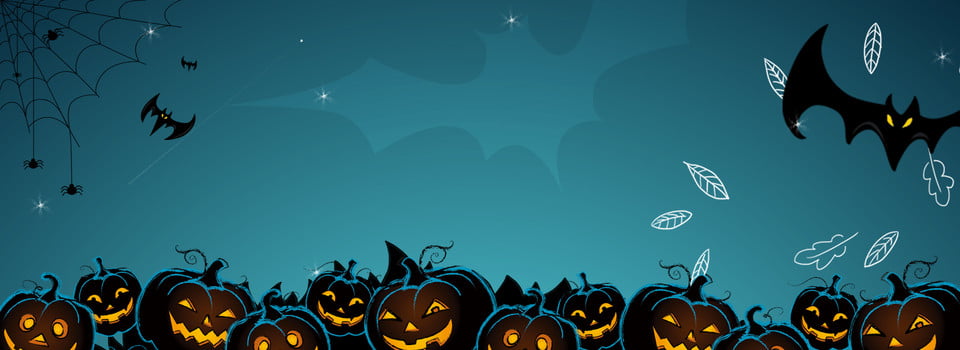 3) Encantamiento por el que una bruja convierte a un príncipe en sapo.
Calavera
Momias
Magia
Calabaza
Brujas
Ajo
Fantasma
Poderes
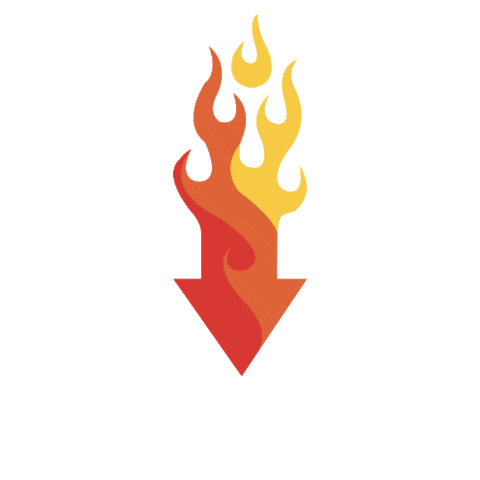 Vampiros
Payaso
Esqueleto
Hechizo
Hechizo
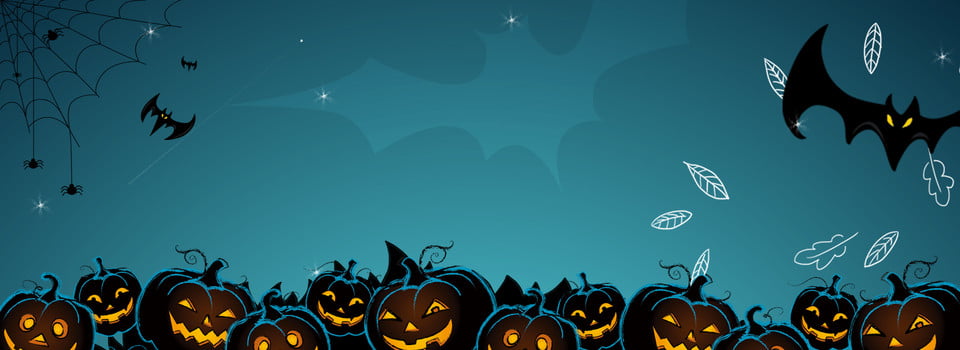 4) Insecto con 4 pares de patas que hace una red para capturar a sus presas.
Calavera
Mosca
cementerio
Telaraña
Brujas
Ajo
Fantasma
Insecto
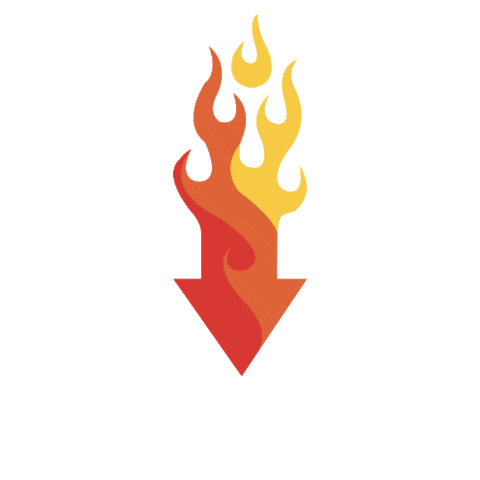 Araña
Hechizo
Araña
Payaso
Esqueleto
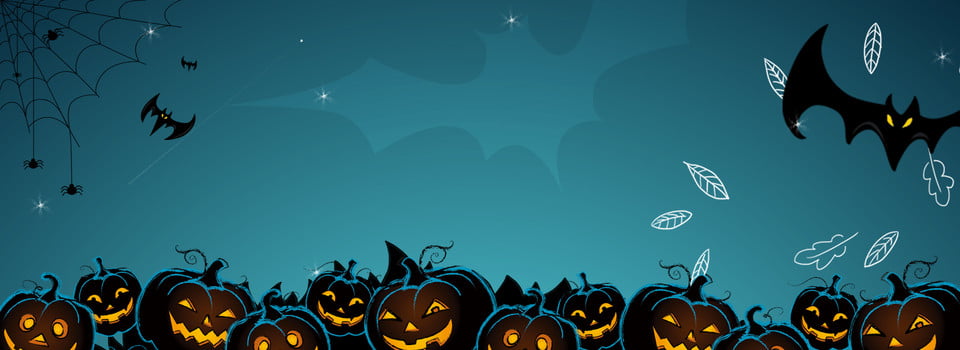 5) Lugar en el que está enterrado un cadáver
Patio
Momias
Calabaza
cementerio
Brujas
Rio
Fantasma
Tumba
Tumba
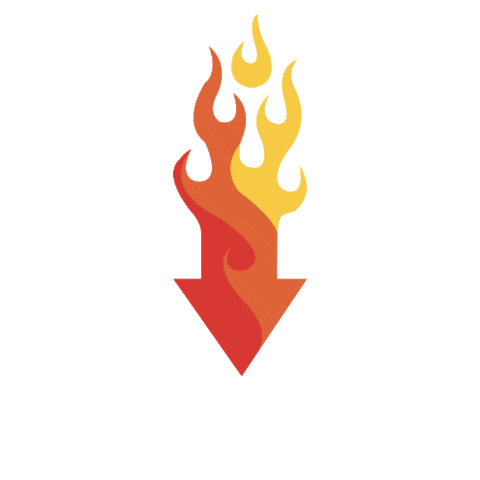 Hechizo
Araña
Subterráneo
Esqueleto
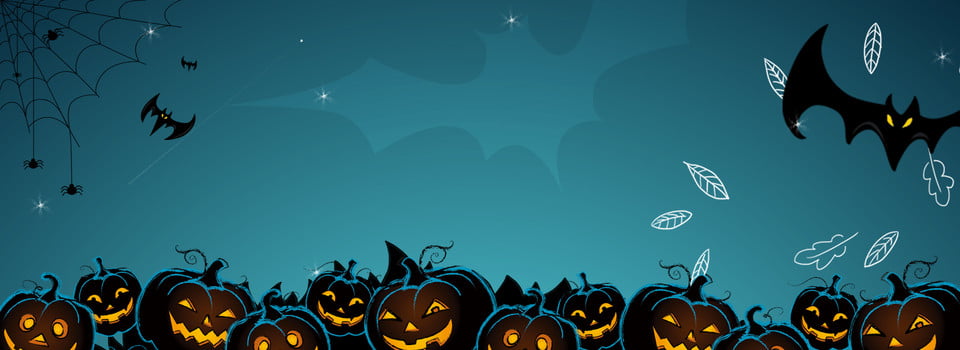 6) Líquido encantado que cura los hechizos
Jugo
Momias
cementerio
Poción
Poción
Brujas
Ajo
Tumba
Magia
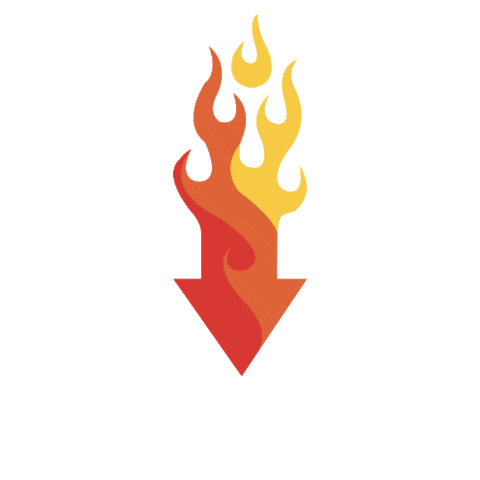 barita
Hechizo
Payaso
Esqueleto
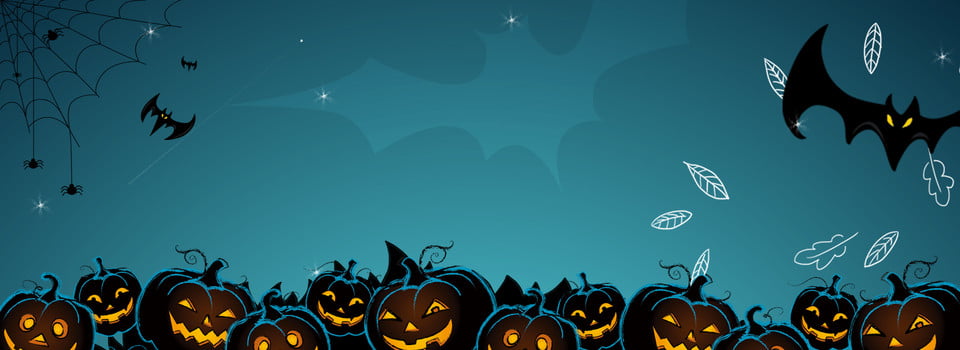 7) Persona muerta envuelta en vendas
Patio
Poción
Momia
Momia
cementerio
Brujas
Zombi
Tumba
Fantasma
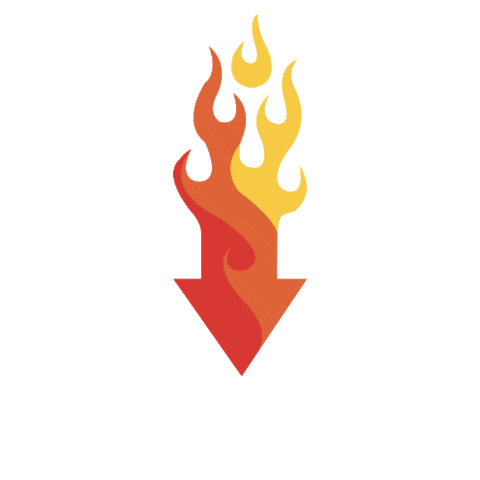 Araña
Calavera
Payaso
Esqueleto
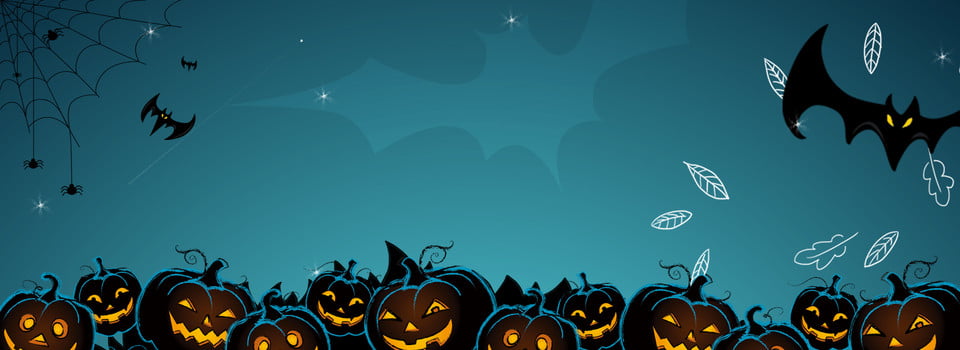 8) No necesitarás radiografías para ver huesos, durante estas fiestas.
Patio
Poción
Momia
cementerio
Huesos
Ajo
Disfraz
Fantasma
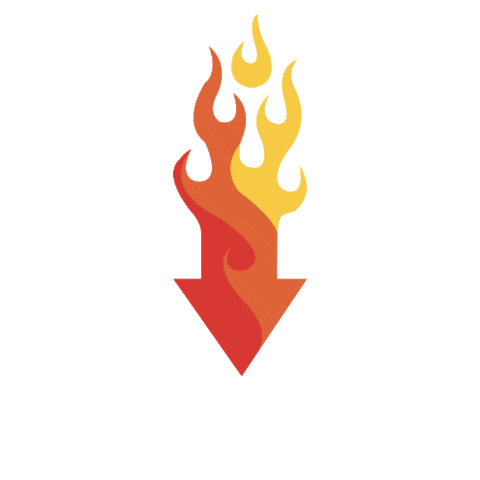 Araña
Hechizo
Payaso
Esqueleto
Esqueleto
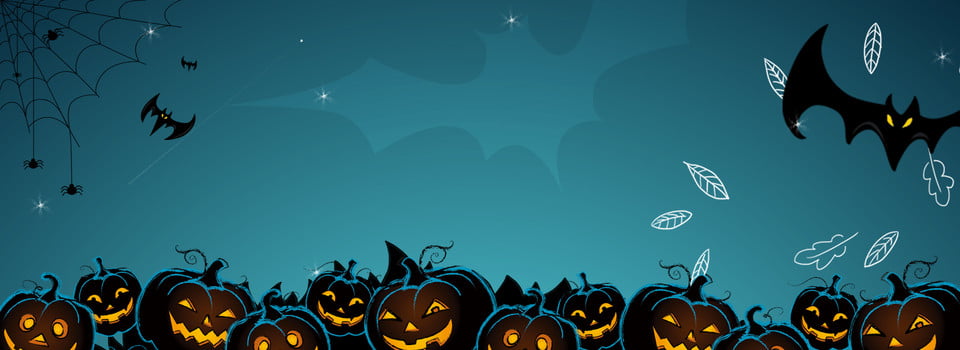 9) Pequeñas bromas que se hacen en Halloween. .
Patio
Poción
Dulces
Travesura
Travesura
Brujas
Ajo
Tumba
Fantasma
Huevos
Esqueleto
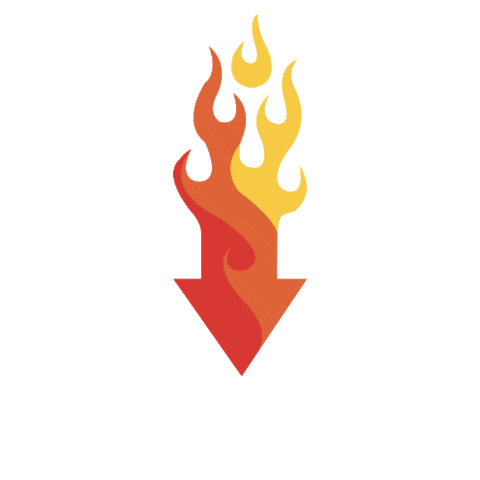 Hechizo
Payaso
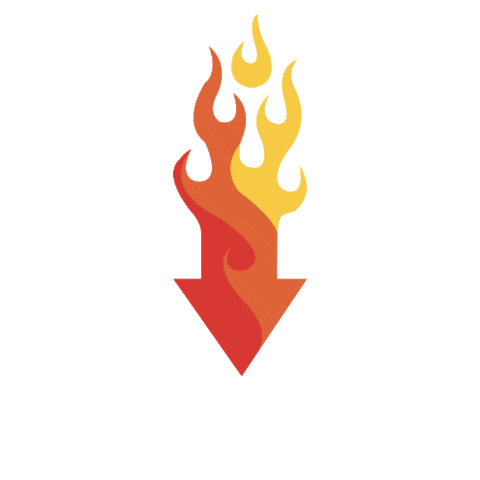 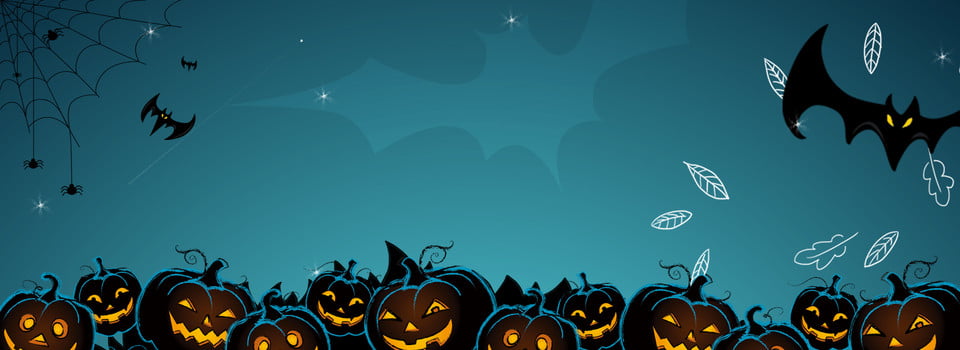 10) Personaje mayormente conocido como ¨El muñeco diabólico”.
Travesura
Drácula
Jack
Chucky
Chucky
Brujas
Ajo
Tumba
Fantasma
Araña
Esqueleto
Hechizo
Payaso
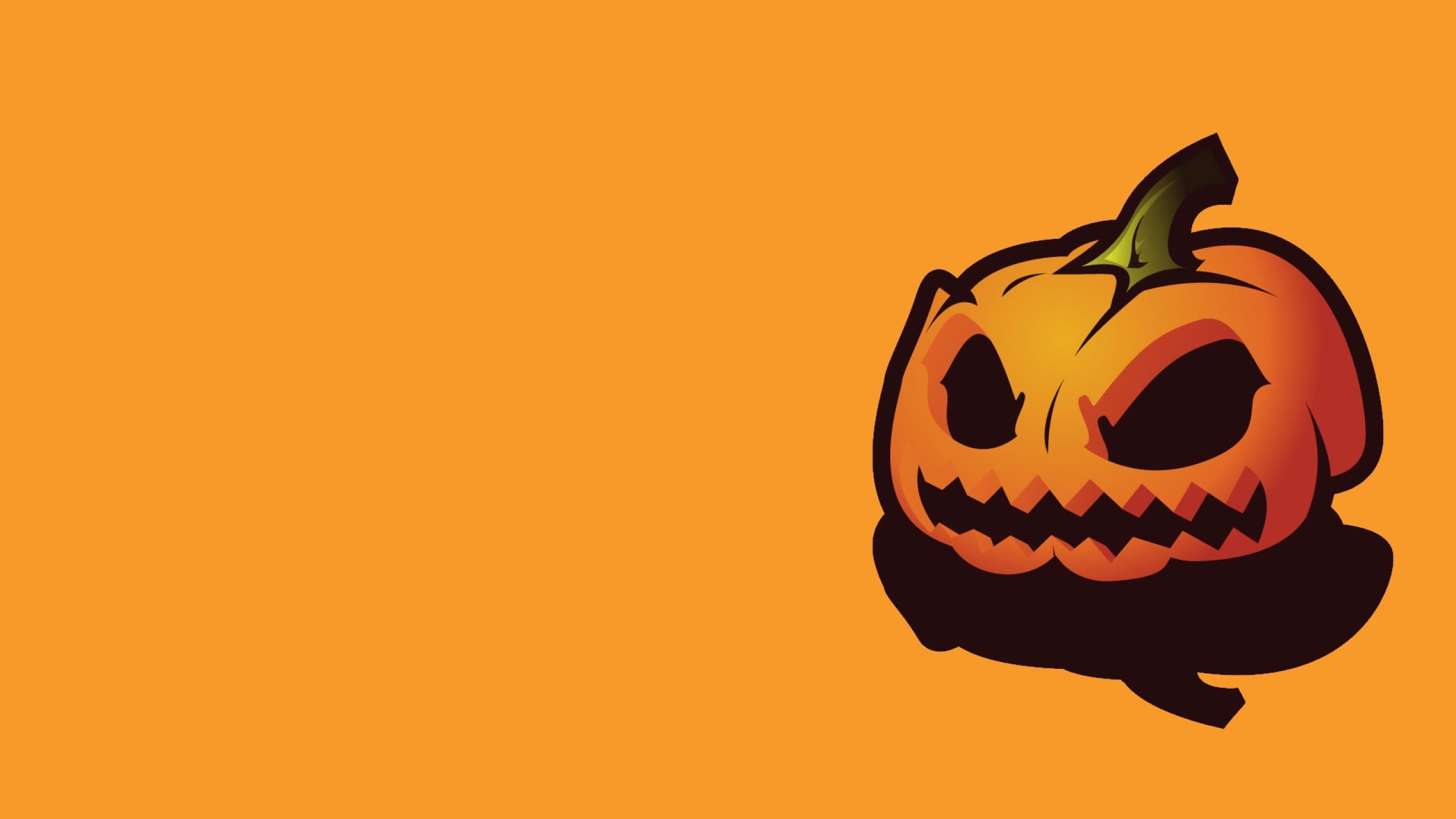 En la siguiente actividad se mostrará un círculo que contiene letras desordenadas.
El estudiante deberá descubrir que palabra se encuentra oculta.

Habrán 3 pistas que podrán utilizar. 

Para conocer la respuesta correcta debe pinchar en la estrella de 12 puntas.
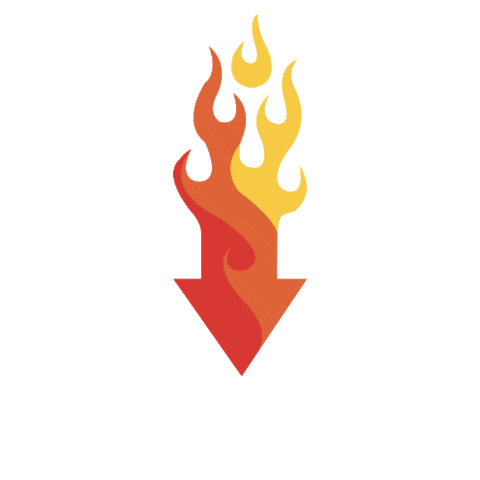 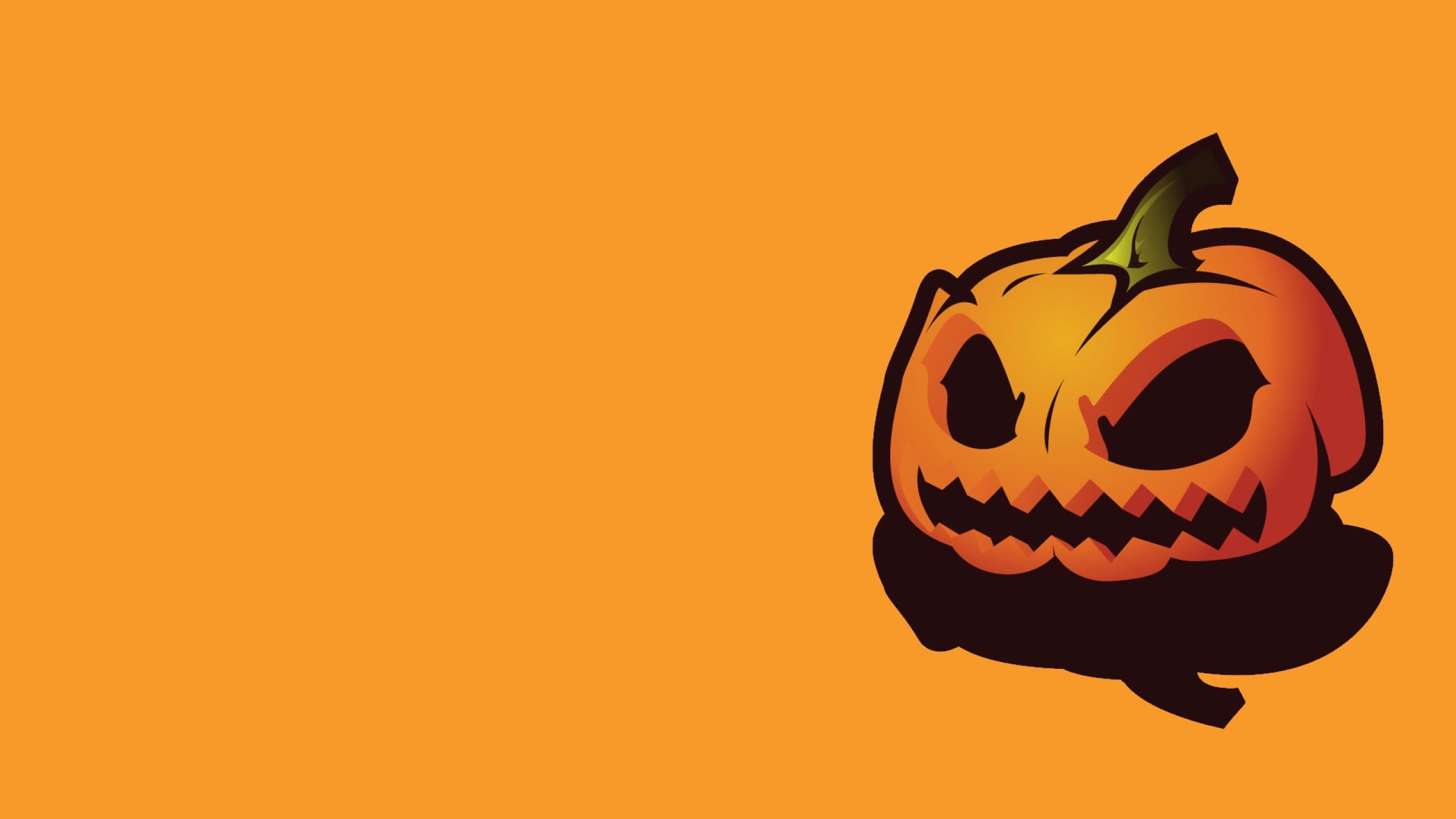 3
1
2
U
E
E
S
L
Comienza con E.
T
Posee 9 letras .
E
Q
O
Disfraz típico del que sus partes necesitan la leche para fortalecerse.
R
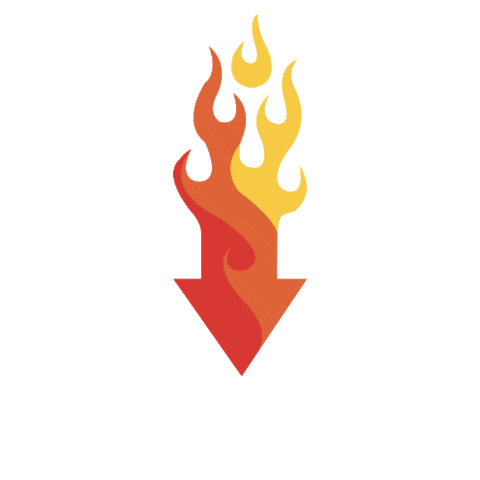 E
E
S
L
Q
O
U
E
T
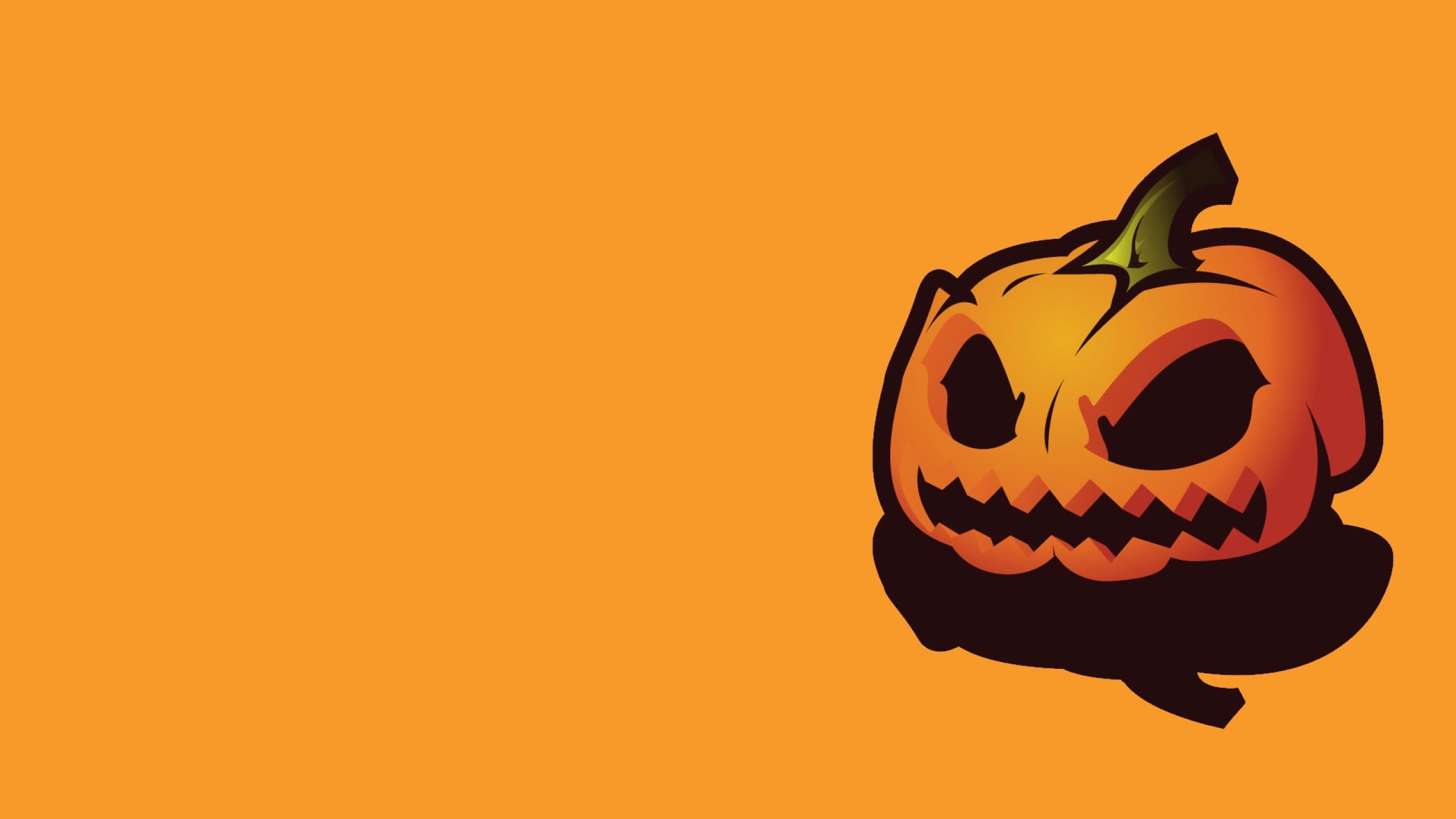 3
1
2
L
R
M
E
G
O
Comienza con M.
A
Es un Animal.
C
U
Animal en el que se convierten los vampiros para observar desde las alturas a sus presas
I
R
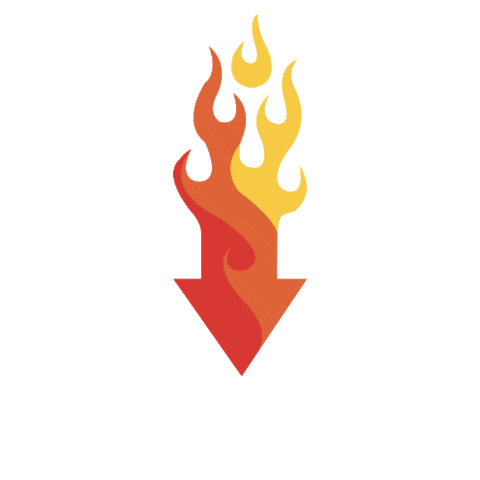 A
I
E
L
M
C
G
R
U
O
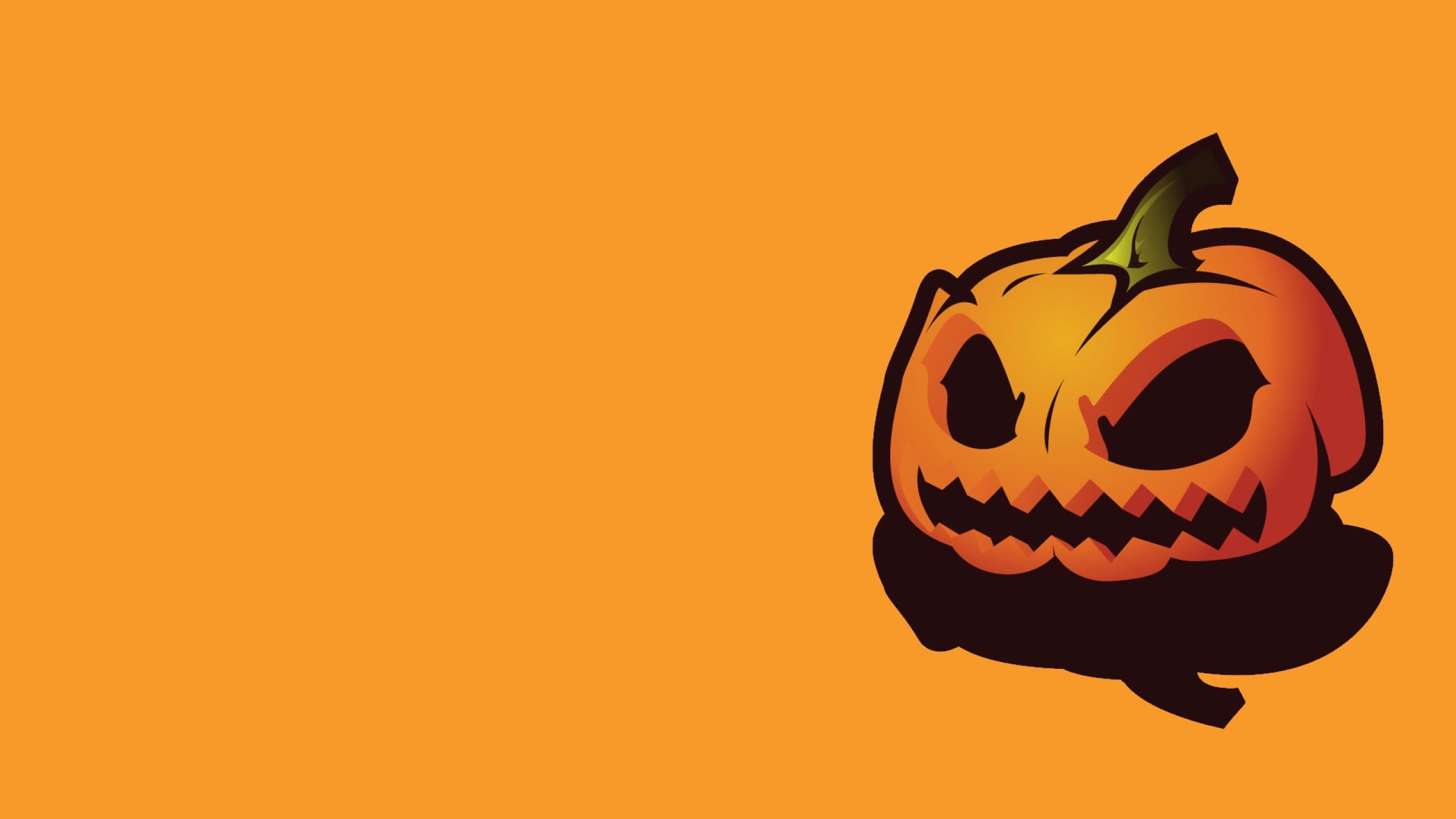 3
1
2
A
M
L
E
R
Comienza con C.
O
Termina con S.
S
A
C
Se suelen estregar en la noche de Halloween.
R
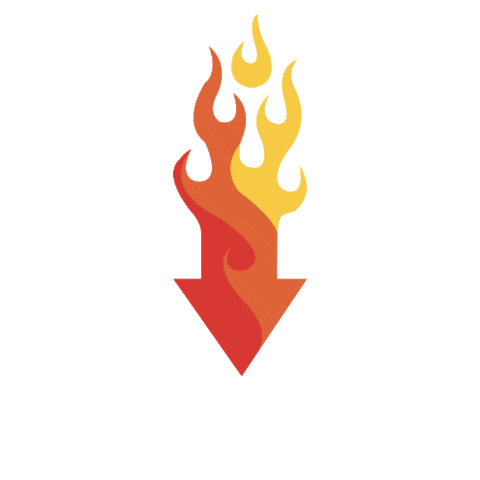 L
A
E
O
S
C
A
R
M
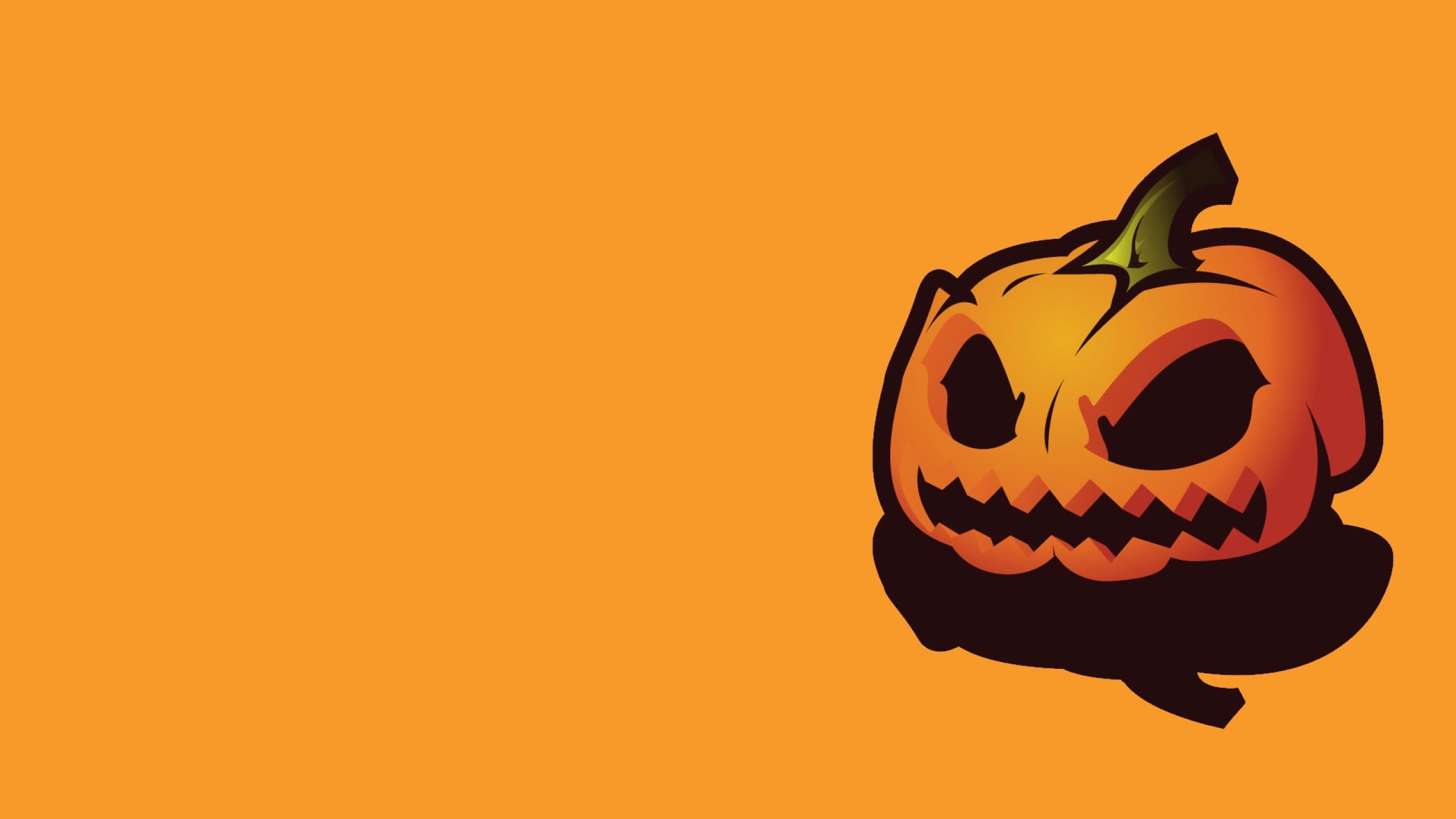 3
1
2
E
A
R
C
A
Comienza con C.
V
S
Termina con S.
L
A
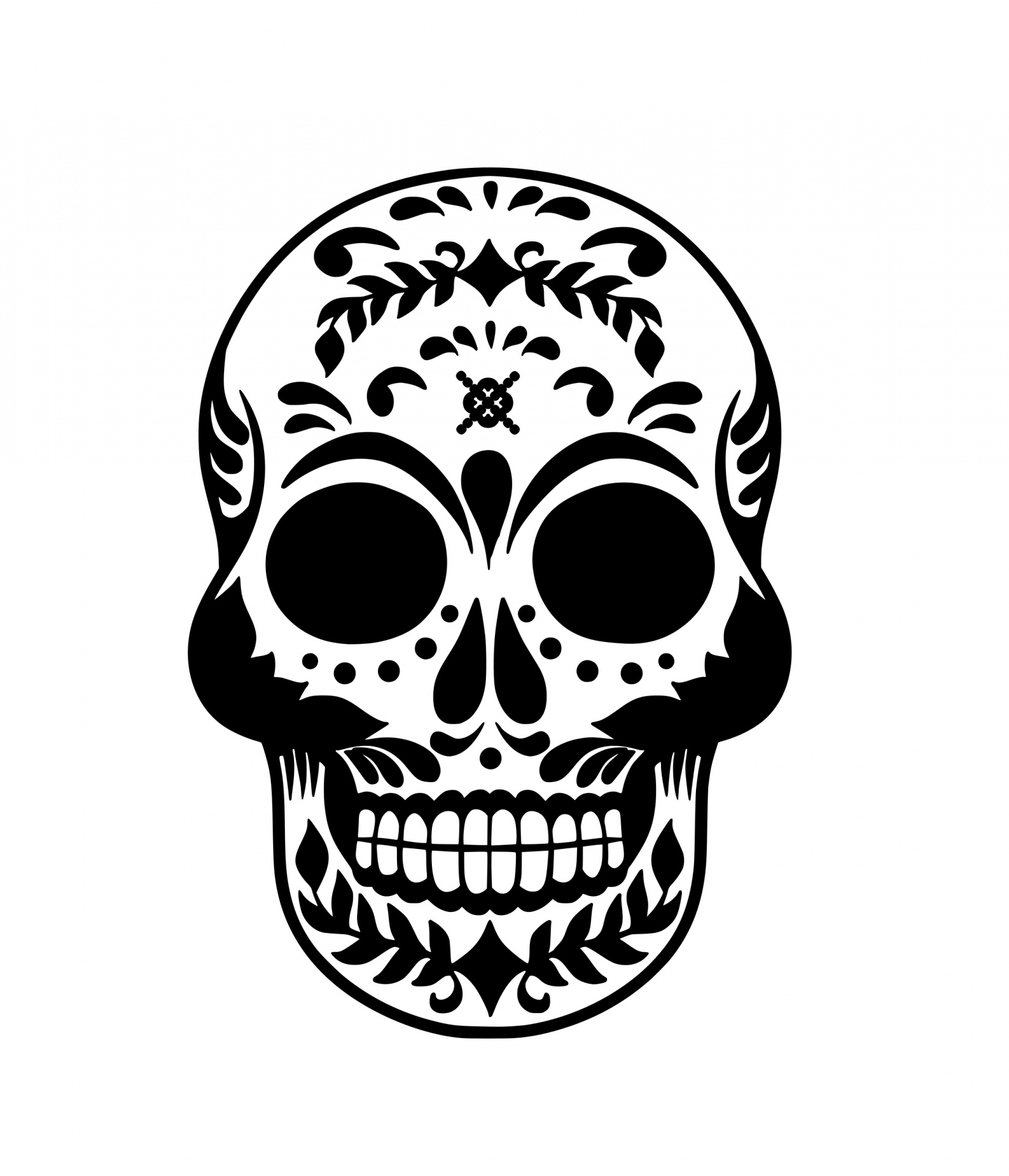 R
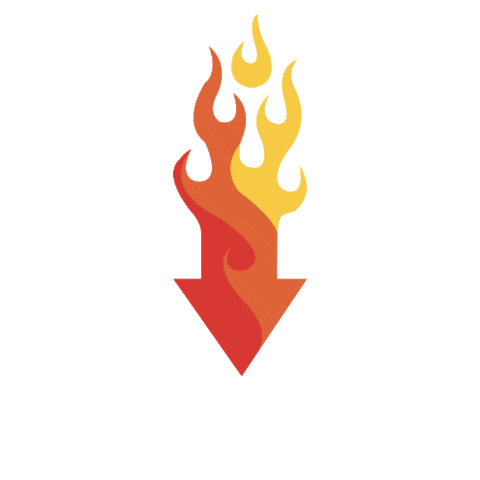 L
C
A
A
S
A
V
E
R
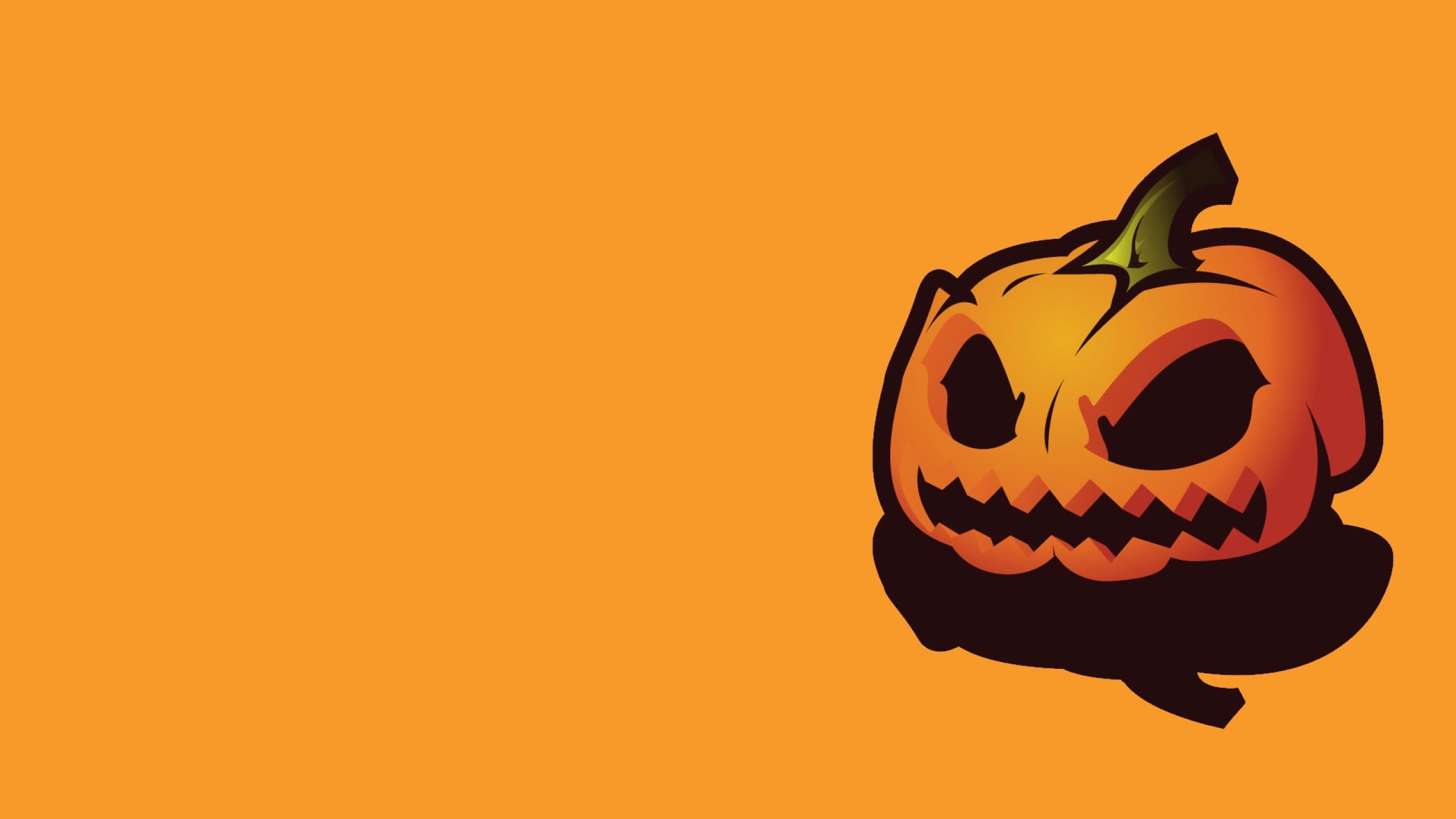 3
1
2
A
M
S
T
A
Comienza con F.
N
Sabana blanca.
F
A
Tipo de aparición que asusta a mucha gente
R
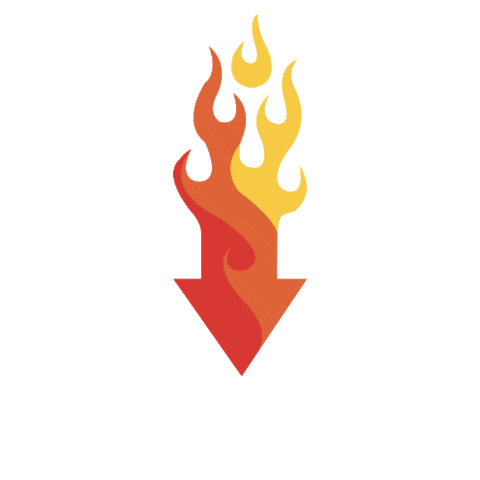 F
N
A
M
A
A
S
T
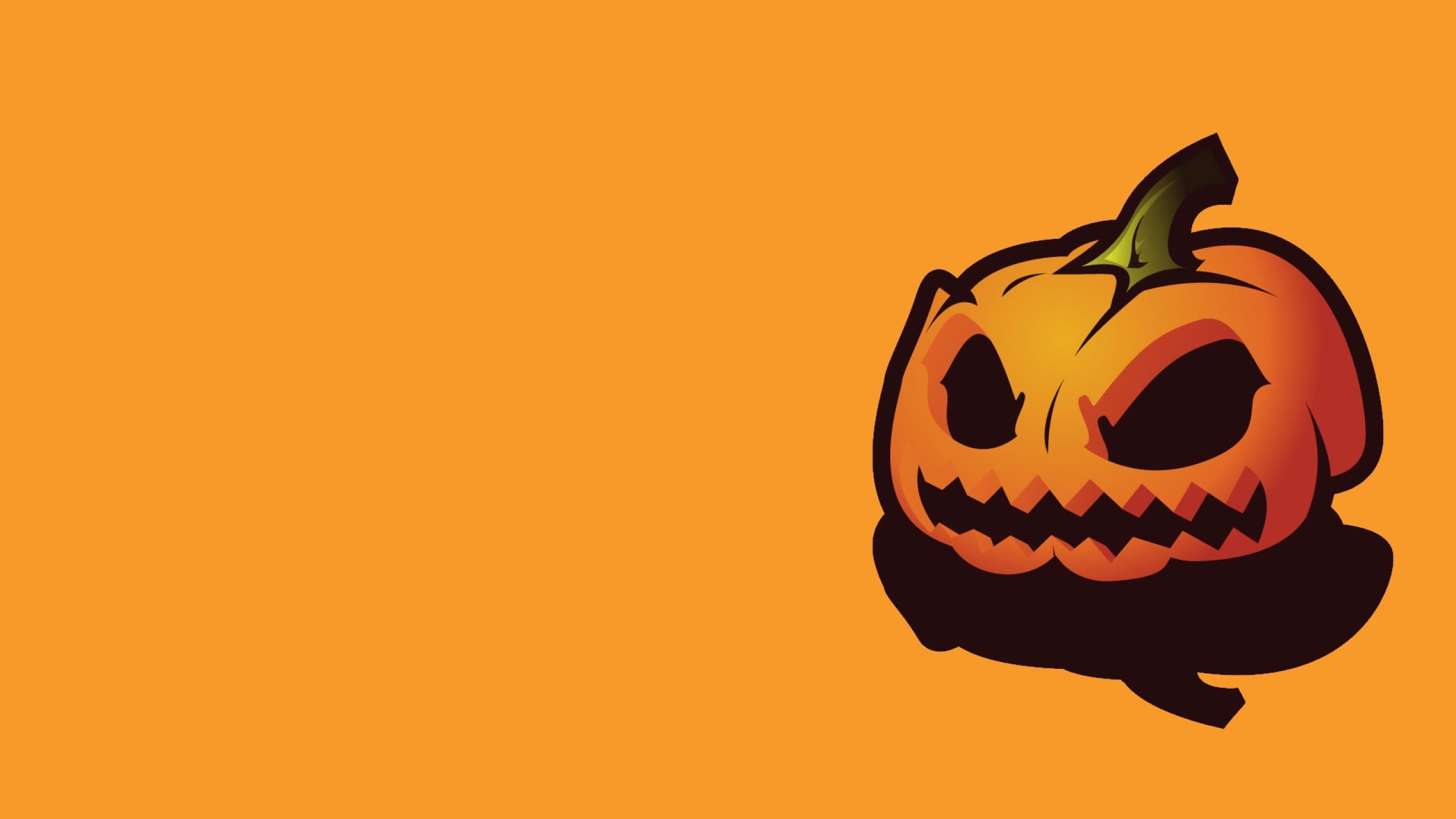 3
1
2
T
A
L
S
I
Comienza con C.
O
Encantado.
L
C
Estructura escalofriante.
R
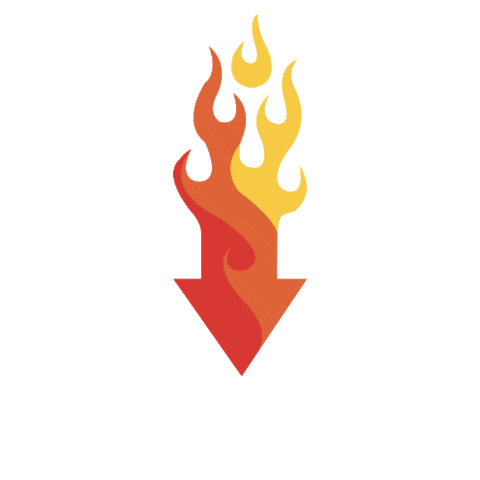 L
C
A
S
T
I
L
O
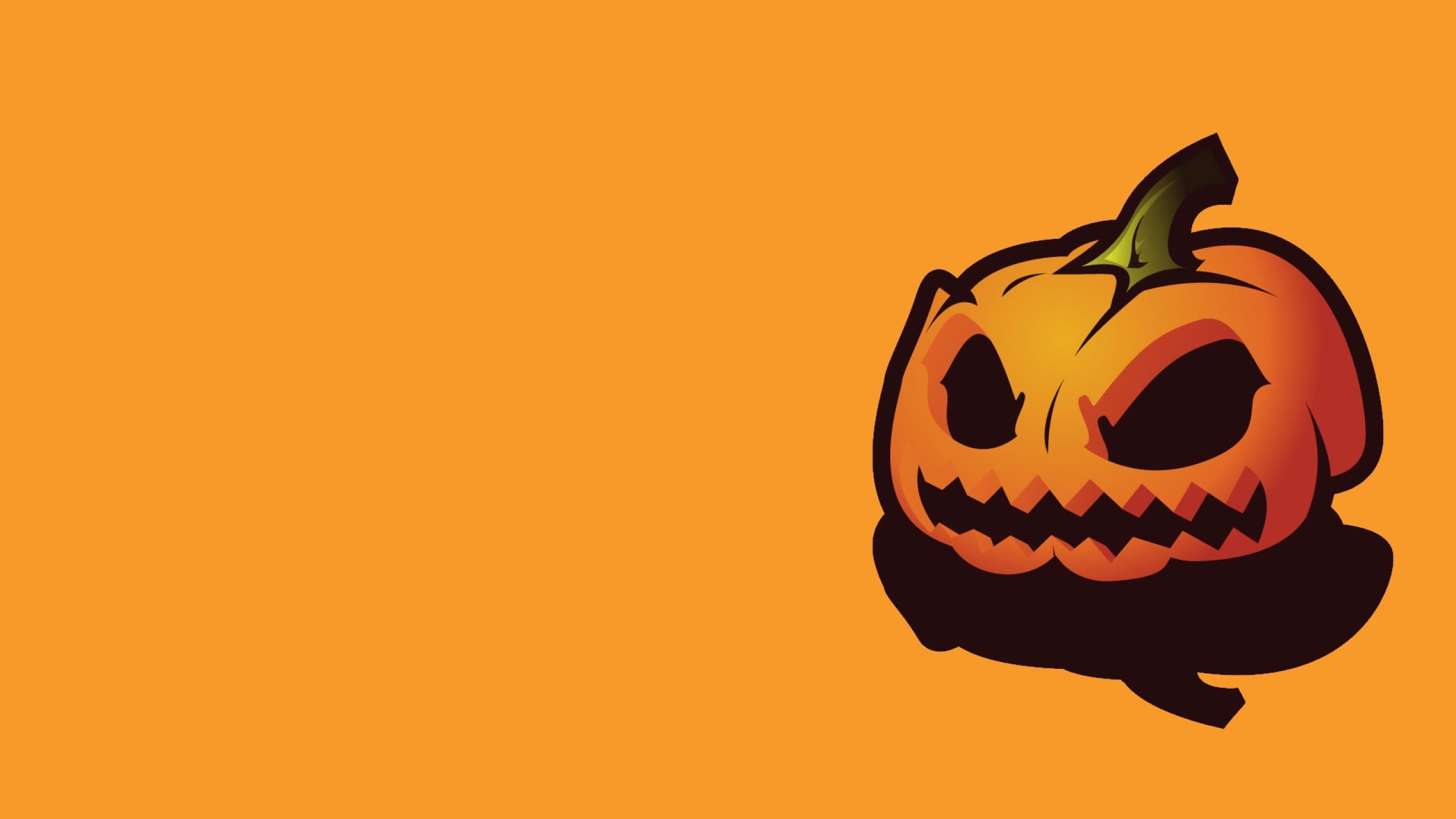 3
1
2
E
H
L
N
E
Termina con N.
O
A
Celebración popular.
L
W
Dulce o travesura .
R
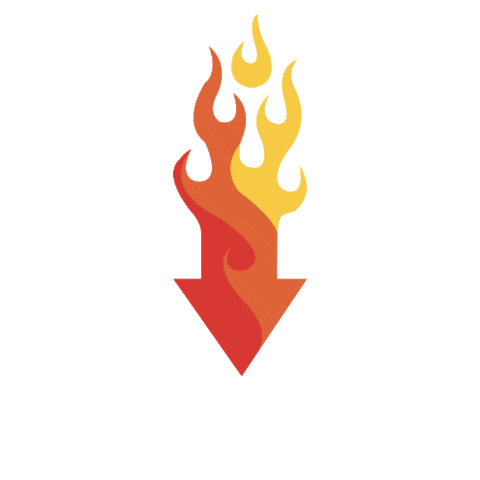 A
H
L
N
L
W
O
E
E
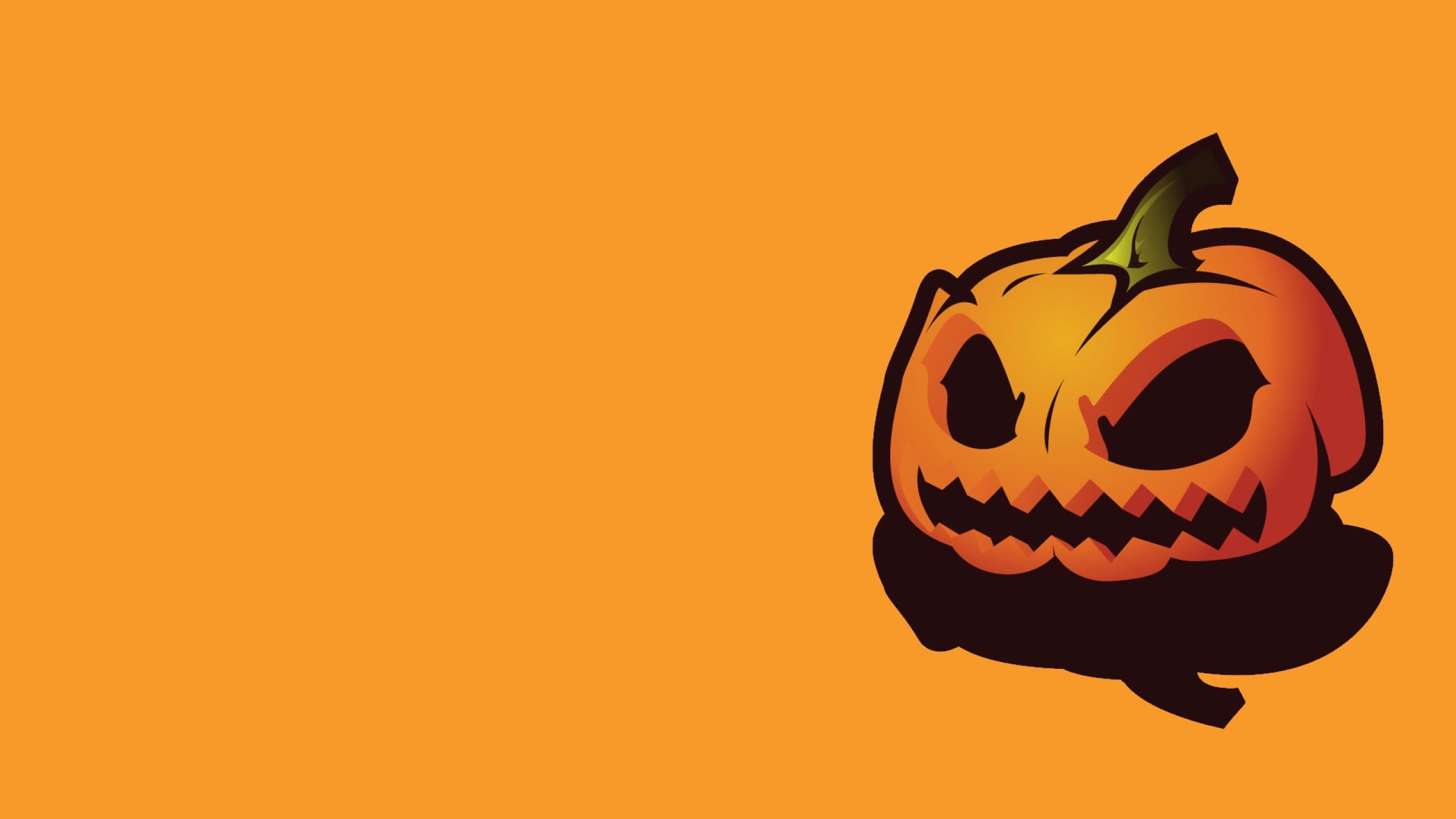 3
1
2
E
S
R
R
M
O
Comienza con S.
En Harry Potter habla.
B
O
Prenda de vestir .
R
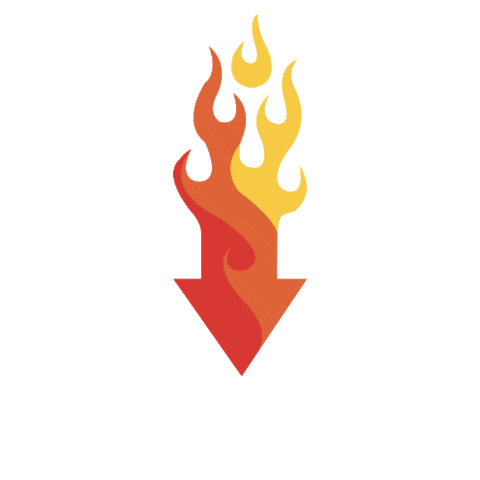 S
O
M
E
B
O
R
R
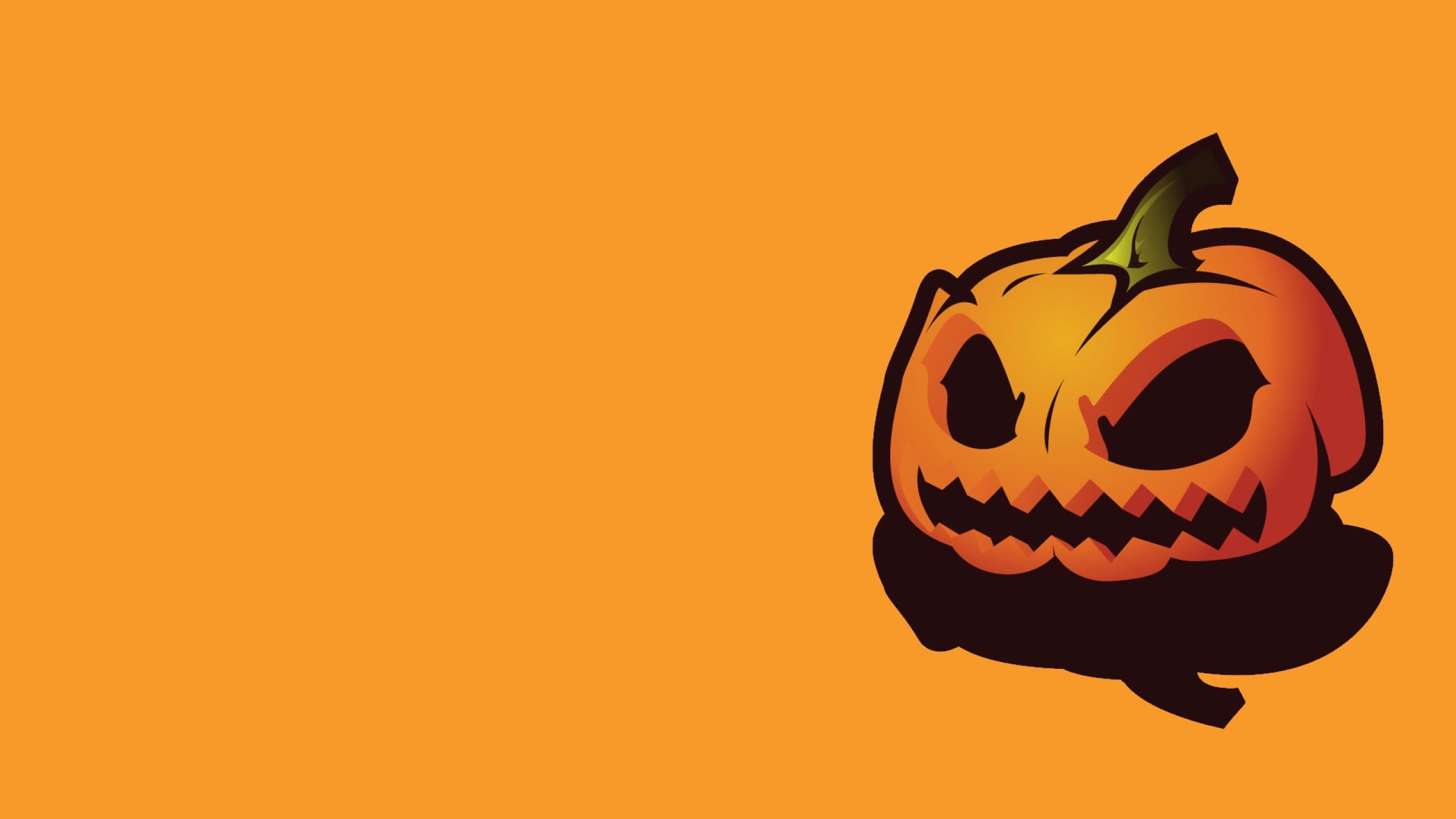 3
1
2
I
R
B
J
E
Comienza con B.
Termina con A .
R
U
A
Magia negra, se asocia a los brujos.
R
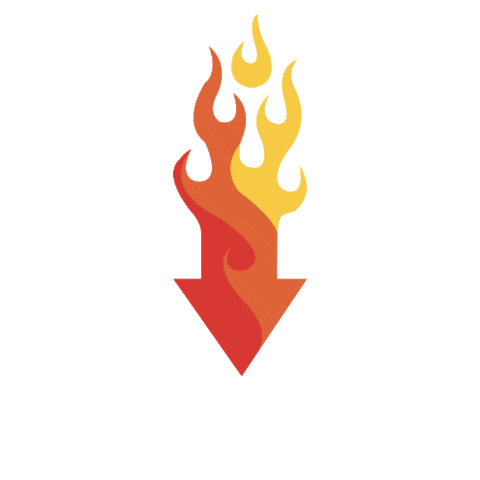 B
R
A
J
E
R
I
U
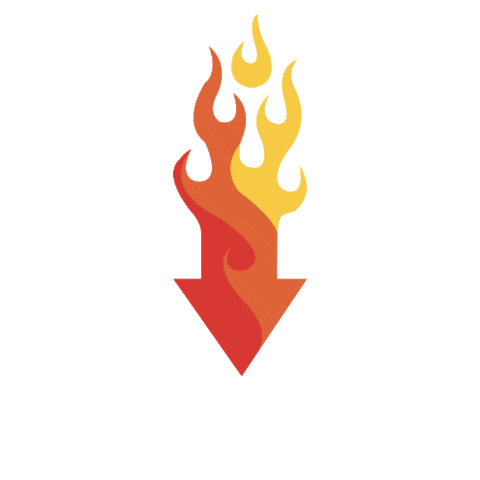 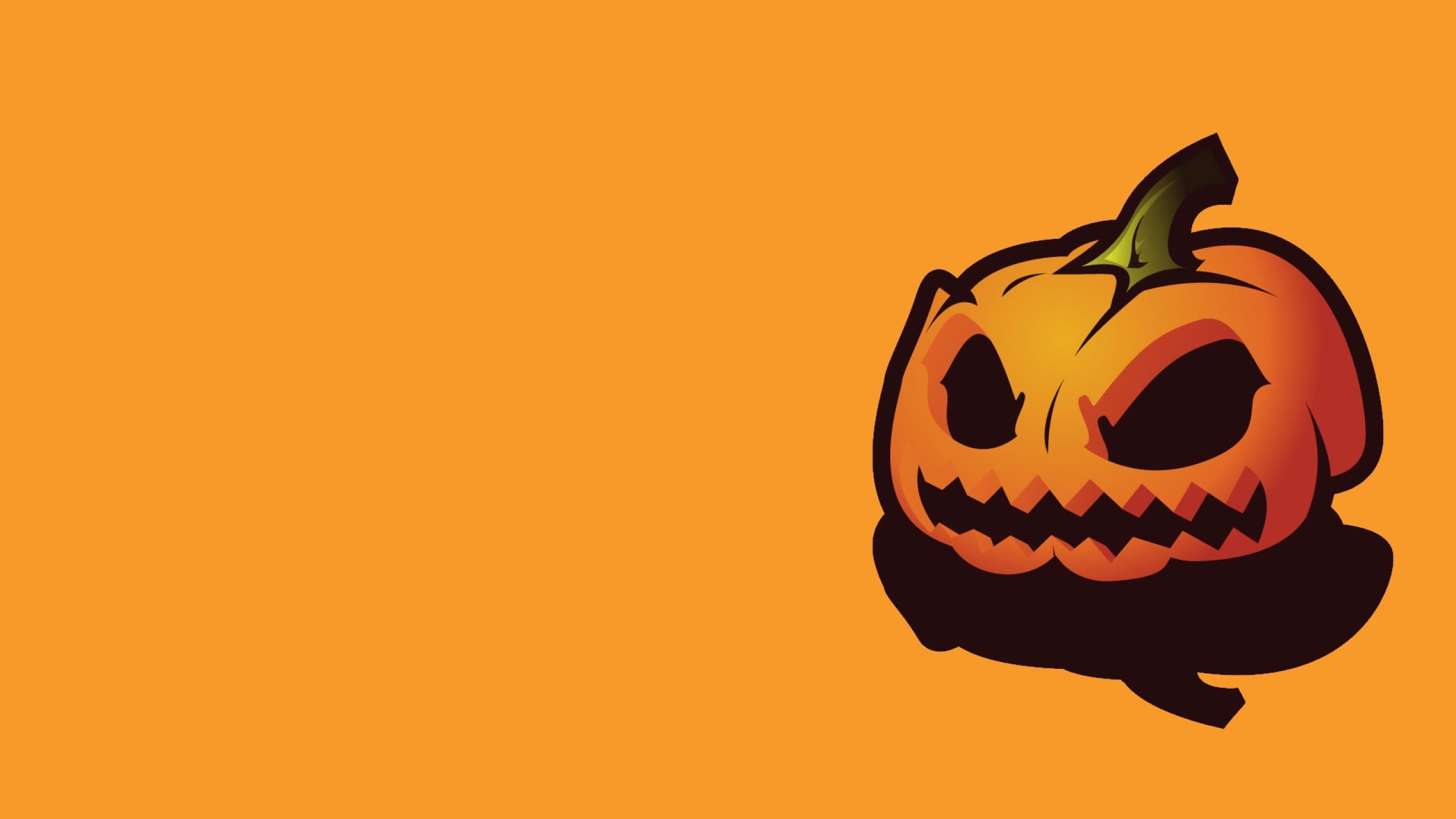 3
1
2
S
A
Comienza con E.
E
O
C
Se utiliza para volar.
B
Brujas.
R
C
A
B
E
S
O
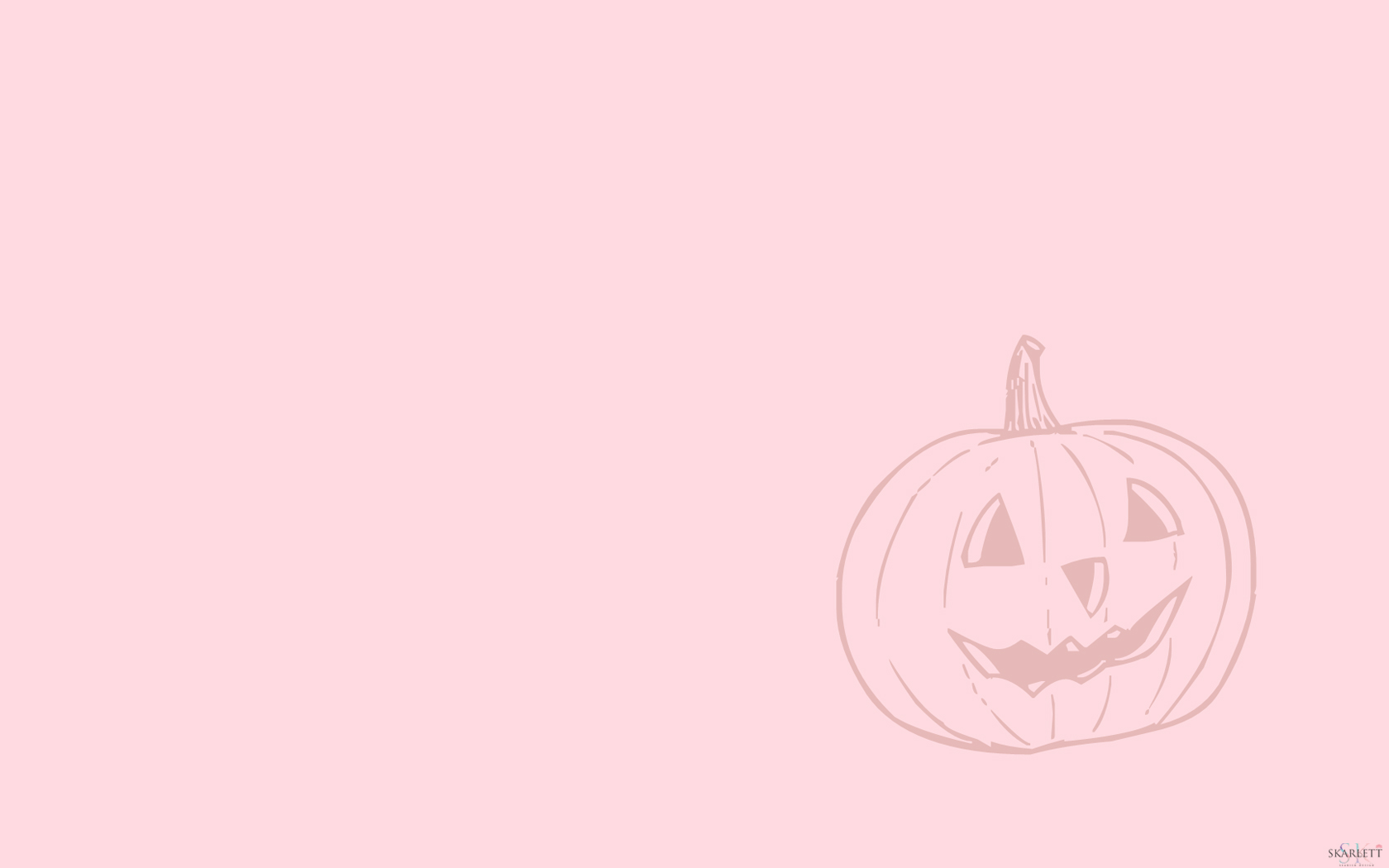 Los estudiantes deberán elegir un número y el facilitador volteara la carta. 
Pueden elegir y voltear las cartas que sean necesarias hasta que puedan  descubrir la imagen escondida. 
Luego tendrán que responder a qué serie o película corresponde. 
Pero para conocer la respuesta correcta deberá pinchar en el círculo que contiene una R.
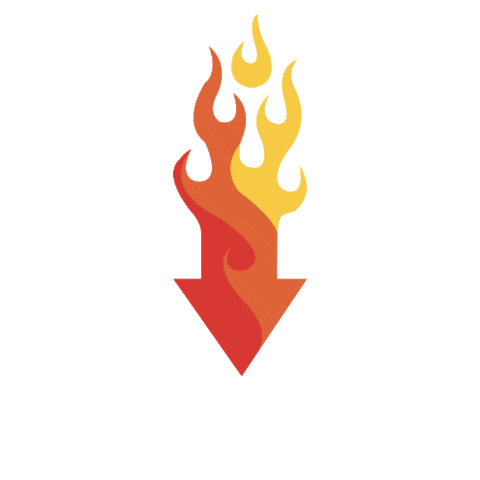 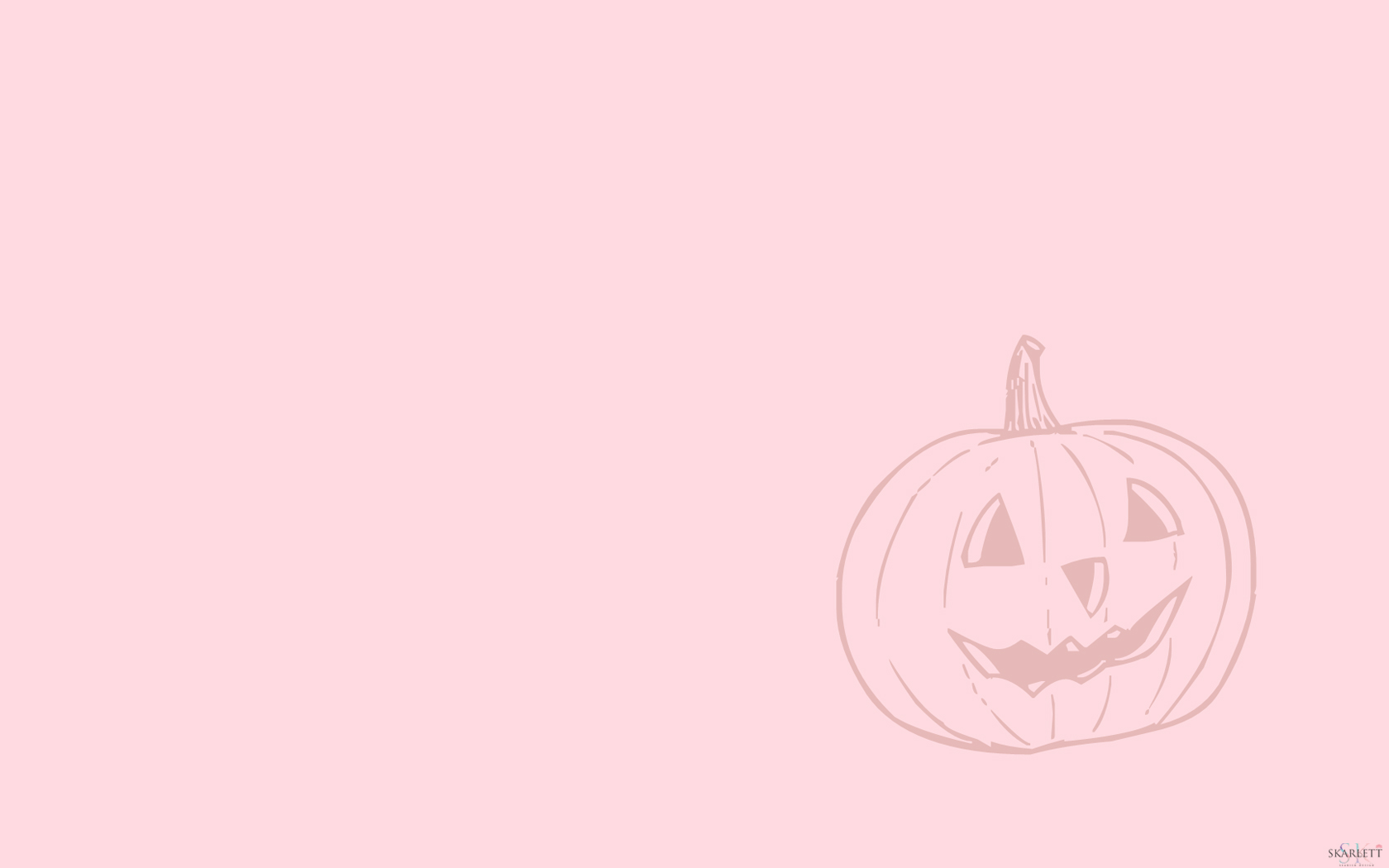 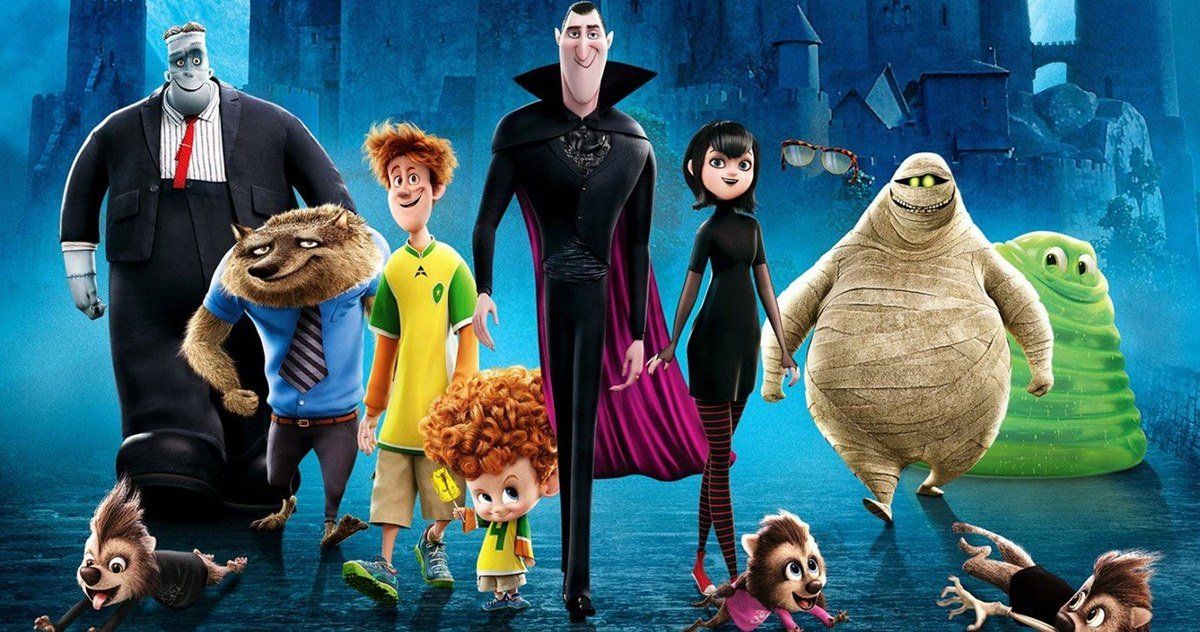 1
2
3
4
5
6
7
8
9
Podrán voltear cuantas cartas sean  necesarias
18
10
11
12
13
14
15
16
17
¿Con qué números comenzarán?
27
19
20
21
22
23
24
25
26
R
Hotel 
Transylvania
36
28
29
30
31
32
33
34
35
45
37
38
39
40
41
42
43
44
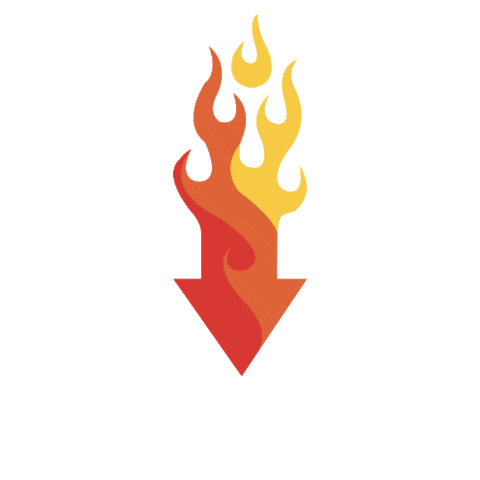 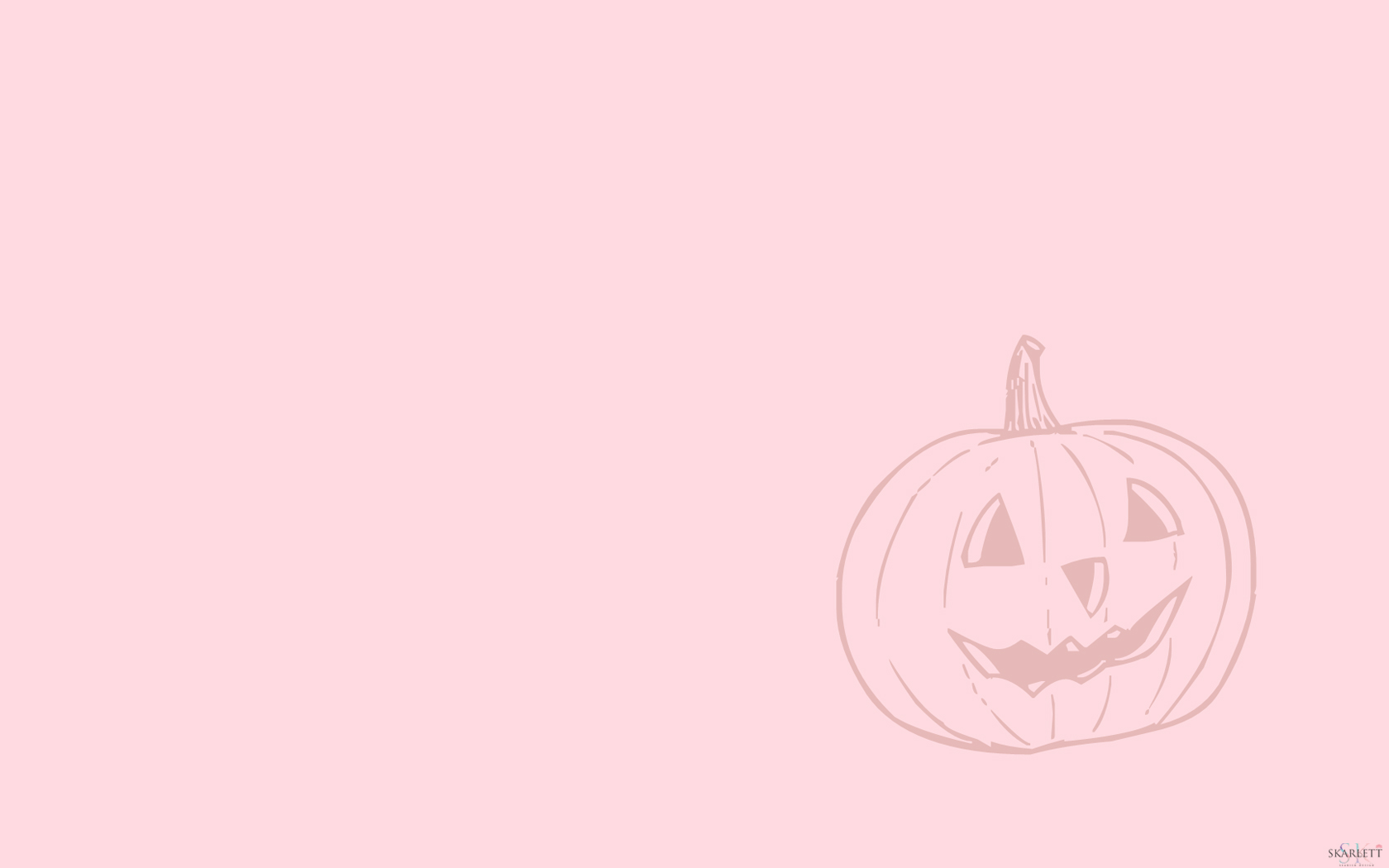 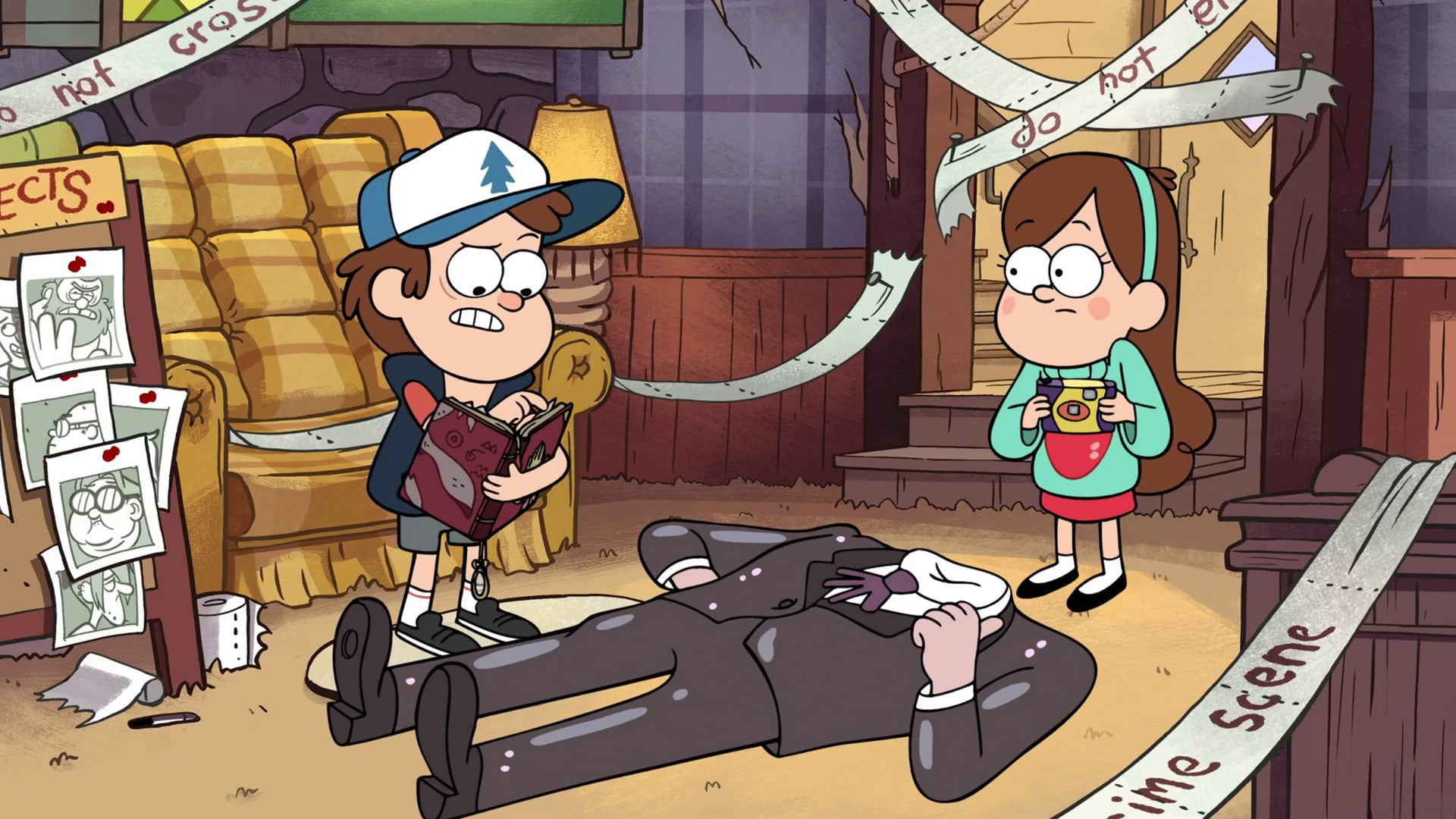 1
2
3
4
5
6
7
8
9
Podrán voltear cuantas cartas sean  necesarias
18
10
11
12
13
14
15
16
17
¿Con qué números comenzarán?
27
19
20
21
22
23
24
25
26
R
Gravity Falls
36
28
29
30
31
32
33
34
35
45
37
38
39
40
41
42
43
44
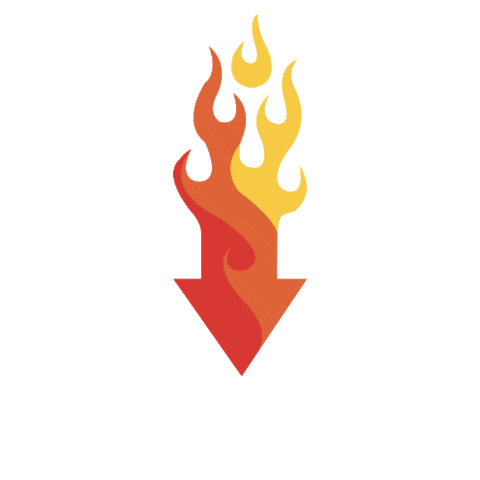 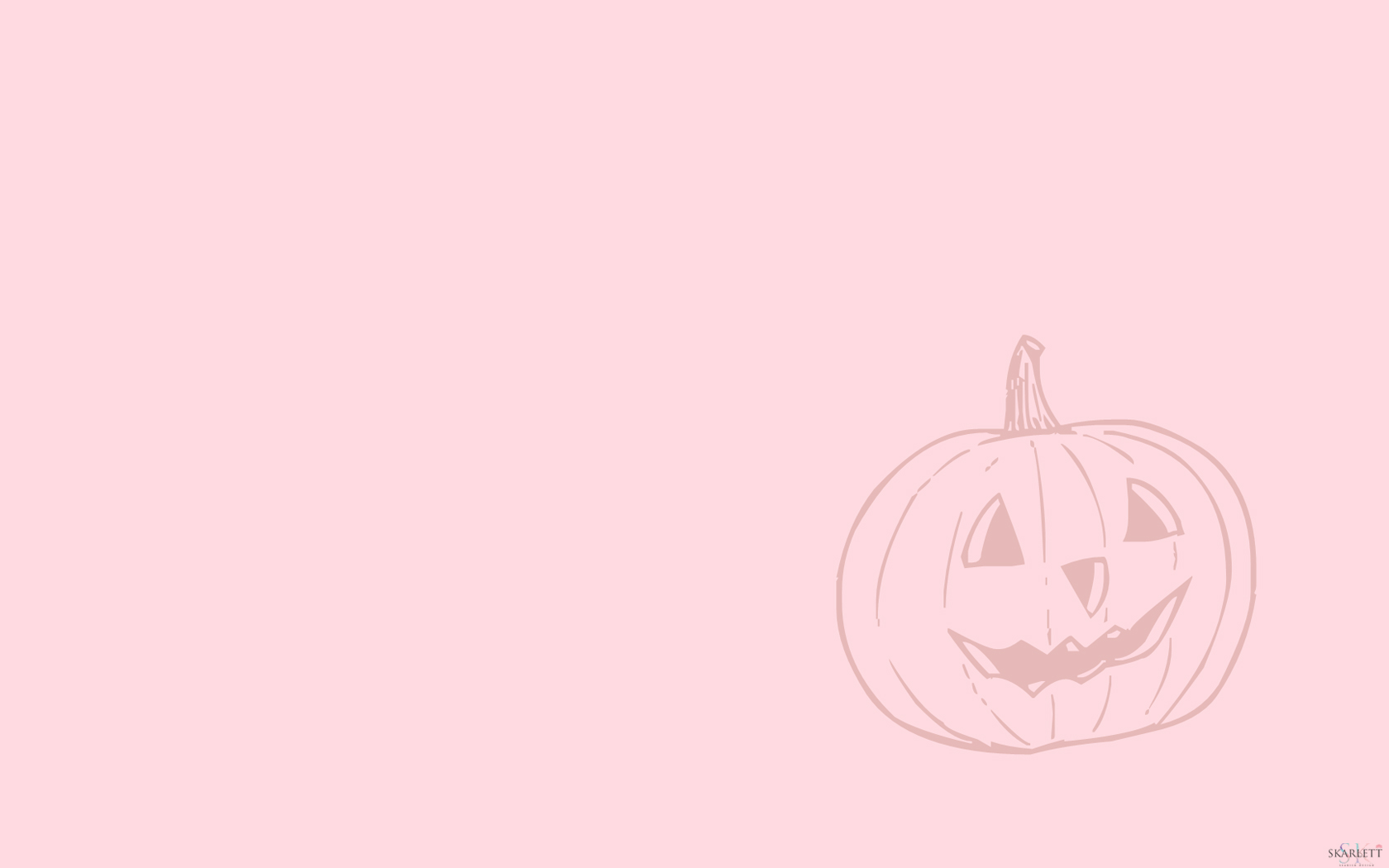 Podrán voltear cuantas cartas sean  necesarias
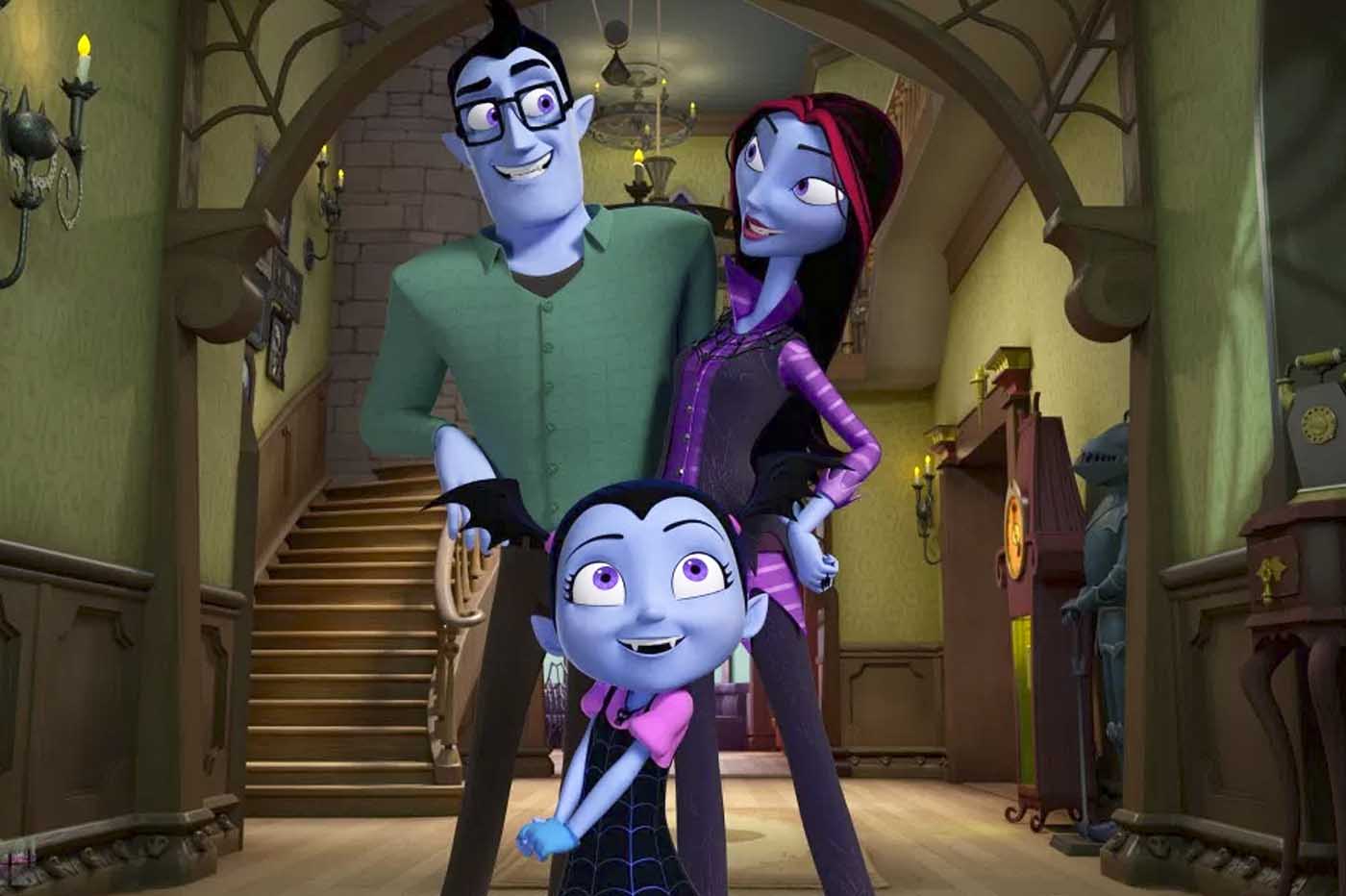 1
2
3
4
5
6
7
8
9
18
10
11
12
13
14
15
16
17
¿Con qué números comenzarán?
27
19
20
21
22
23
24
25
26
R
Vampirina
36
28
29
30
31
32
33
34
35
45
37
38
39
40
41
42
43
44
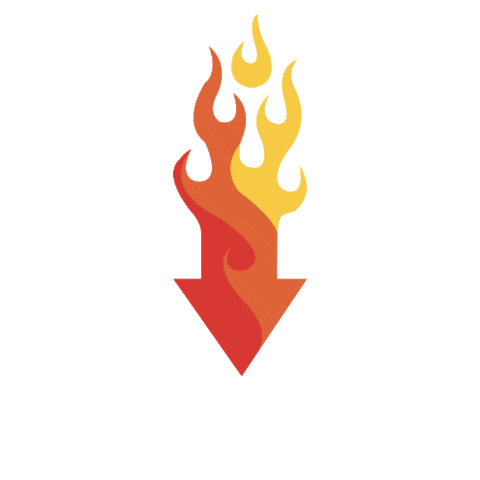 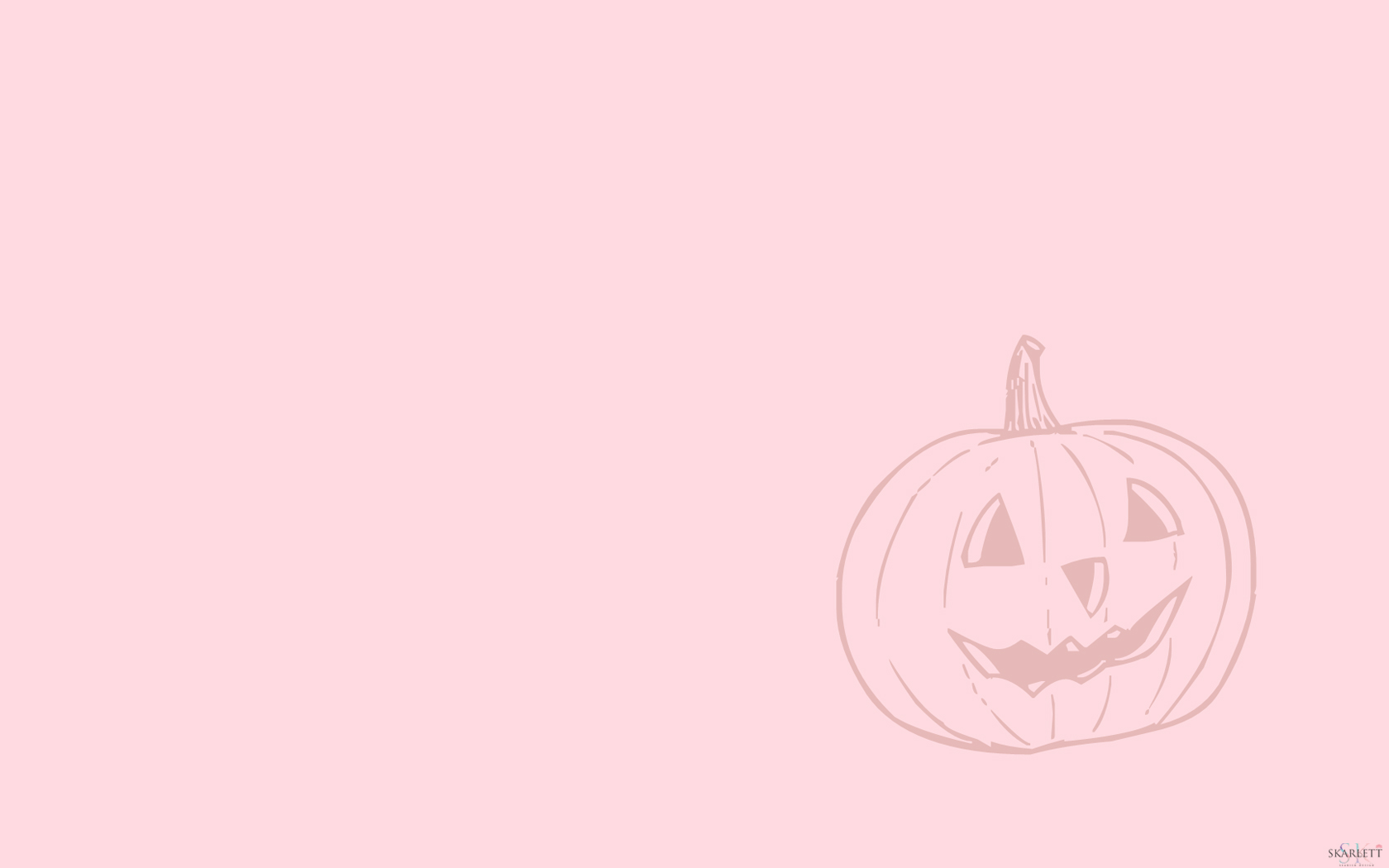 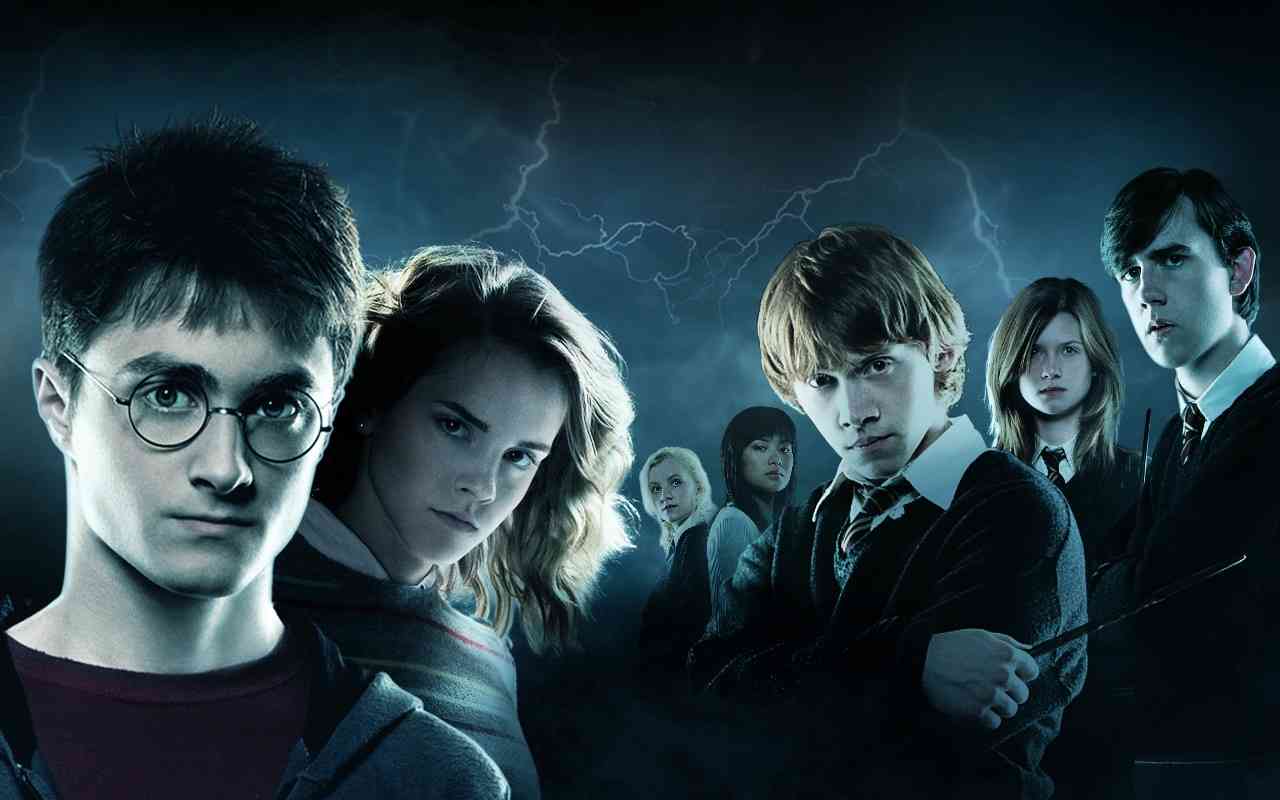 9
10
11
1
2
3
4
5
6
7
8
Podrán voltear cuantas cartas sean  necesarias
20
21
22
12
13
14
15
16
17
18
19
¿Con qué números comenzarán?
31
32
33
23
24
25
26
27
28
29
30
42
43
44
34
35
36
37
38
39
40
41
R
Harry Potter
53
54
55
45
46
47
48
49
50
51
52
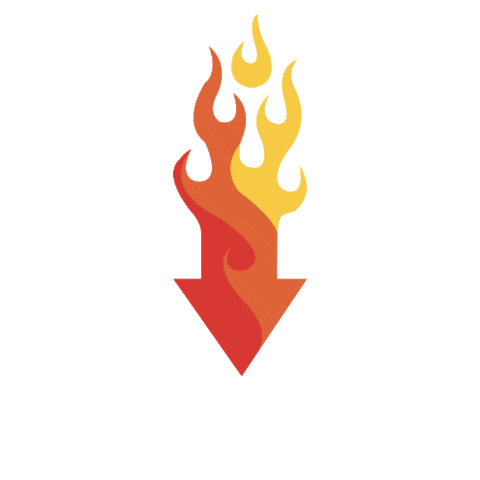 64
65
66
56
57
58
59
60
61
62
63
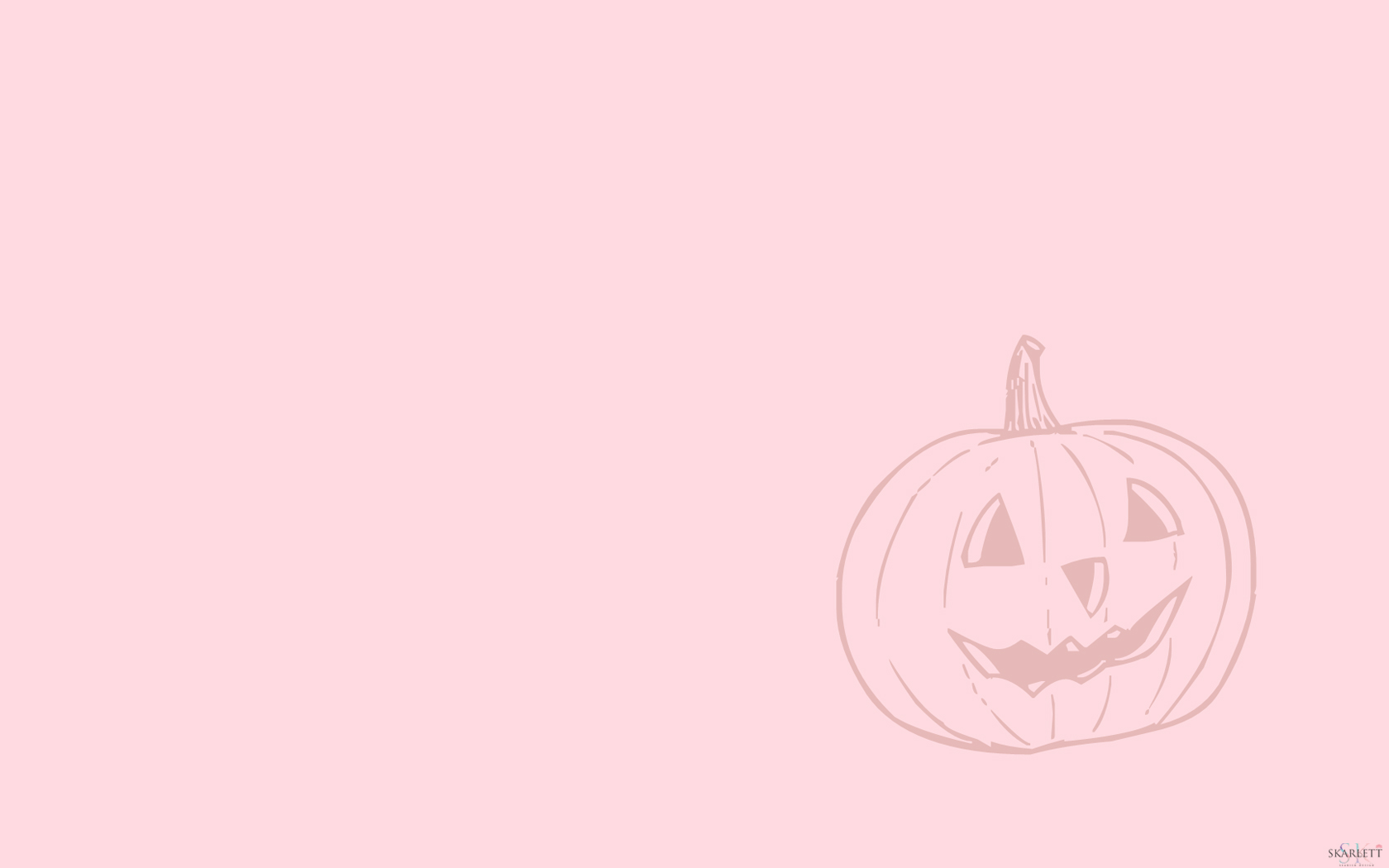 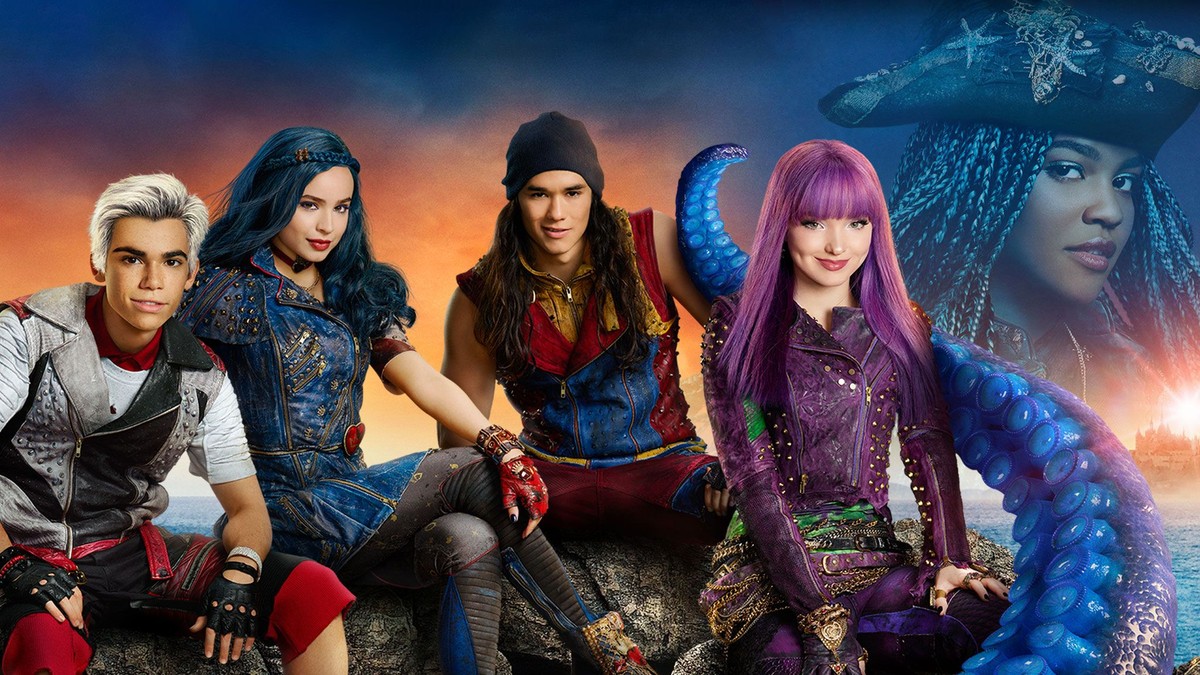 9
10
11
1
2
3
4
5
6
7
8
Podrán voltear cuantas cartas sean  necesarias
20
21
22
12
13
14
15
16
17
18
19
¿Con qué números comenzarán?
31
32
33
23
24
25
26
27
28
29
30
42
43
44
34
35
36
37
38
39
40
41
R
Descendientes
53
54
55
45
46
47
48
49
50
51
52
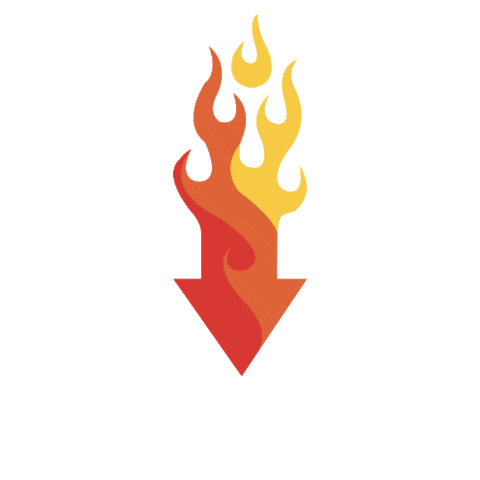 64
65
66
56
57
58
59
60
61
62
63